Fundamentals of Computing
Lec 5
How we fix errors
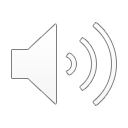 1
Overall structure of this course
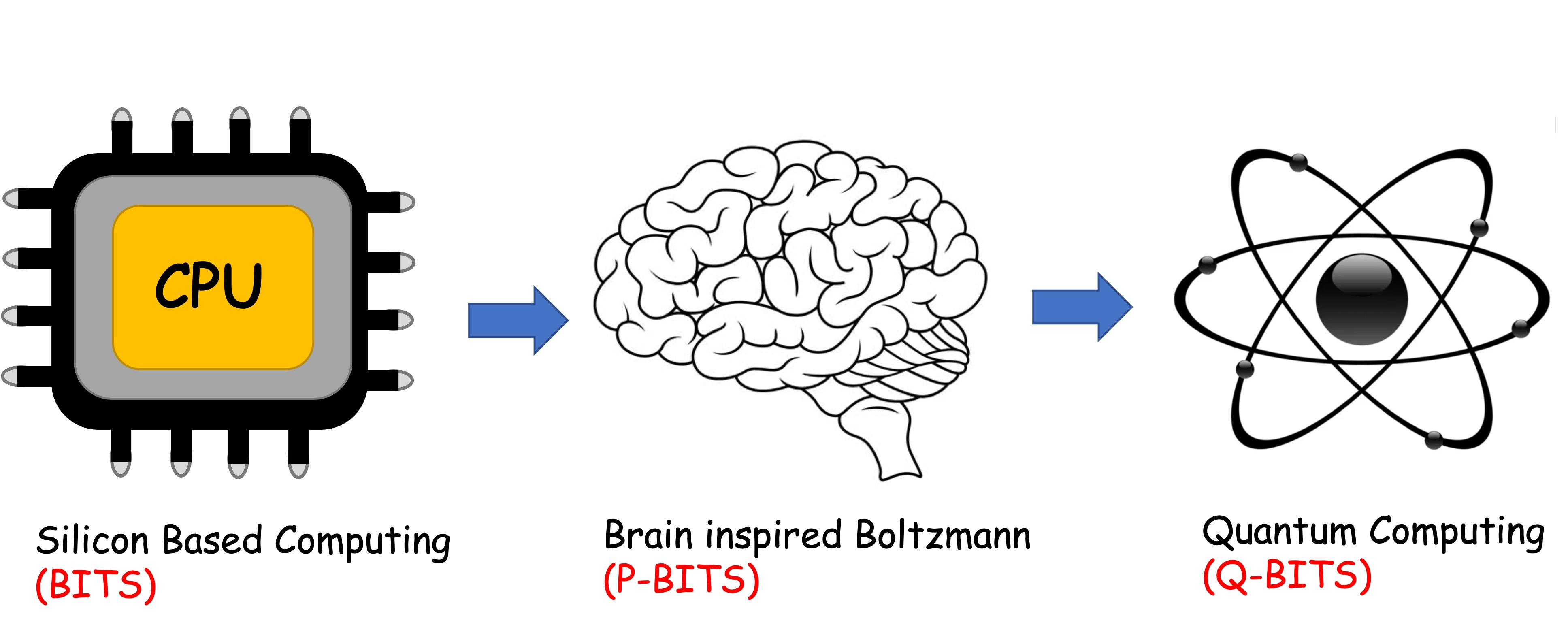 Analog Computing in Carbo

How we train (Supervision)
Nature’s Supervision (Boltzmann)
How we learn (time sampling)
Optimizing 
Classifying (Truth Tables)
Transition Theory
Inferencing (Bayesian)
Quantum Computing in Magneto

Quantum Spins and Hardware
Interacting Spins
Going parallel: Quantum Physics
Entanglement and Superposition
Cloning and Key Distribution
Quantum Search and Annealing
Quantum Gates and Factorization
Digital Computing in Silico

How we compute (algorithms)
How we add (Gates)
How we add quickly (CMOS)
Energetics of Computing
How we fix errors
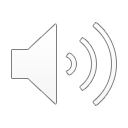 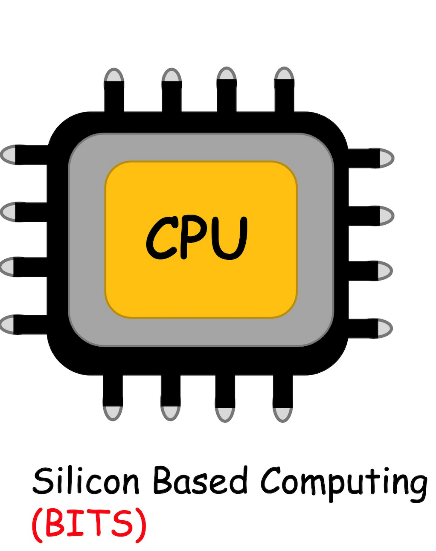 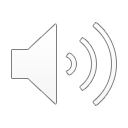 The story so far
Information is physical, captured by entropy from a probability distribution

Operating on information such as W.x needs fast addition

Binary representation is convenient (including negatives 2’s complement)

Boolean logic gates (e.g. XOR, NAND) can do addition, memory, MUX, LUTs

CMOS implements these operations with fast electrons at high accuracy 

Energy wasted per cycle when charges drop from high to low V, equal to CV2. Minimum waste connected to entropy change/accuracy, Emin = kTln(1/p)

This energy loss is replenished by battery, which goes from noneq (low entropy) to equilibrium (fuel value of information). Big Bang is ultimate battery. 

We can avoid some loss with reversible computing that involves free copying if done slowly. But speed and accuracy demands will push up energy costs.
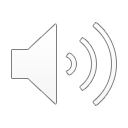 4
5A. Error correction with 
Parity Bits
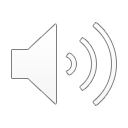 For logic operations, errors are not fixable on the fly (data are altering rapidly)
Digital			     Analog
CMOS				     Magnet
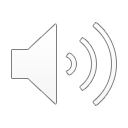 6
Energy-Delay-Error trade-off
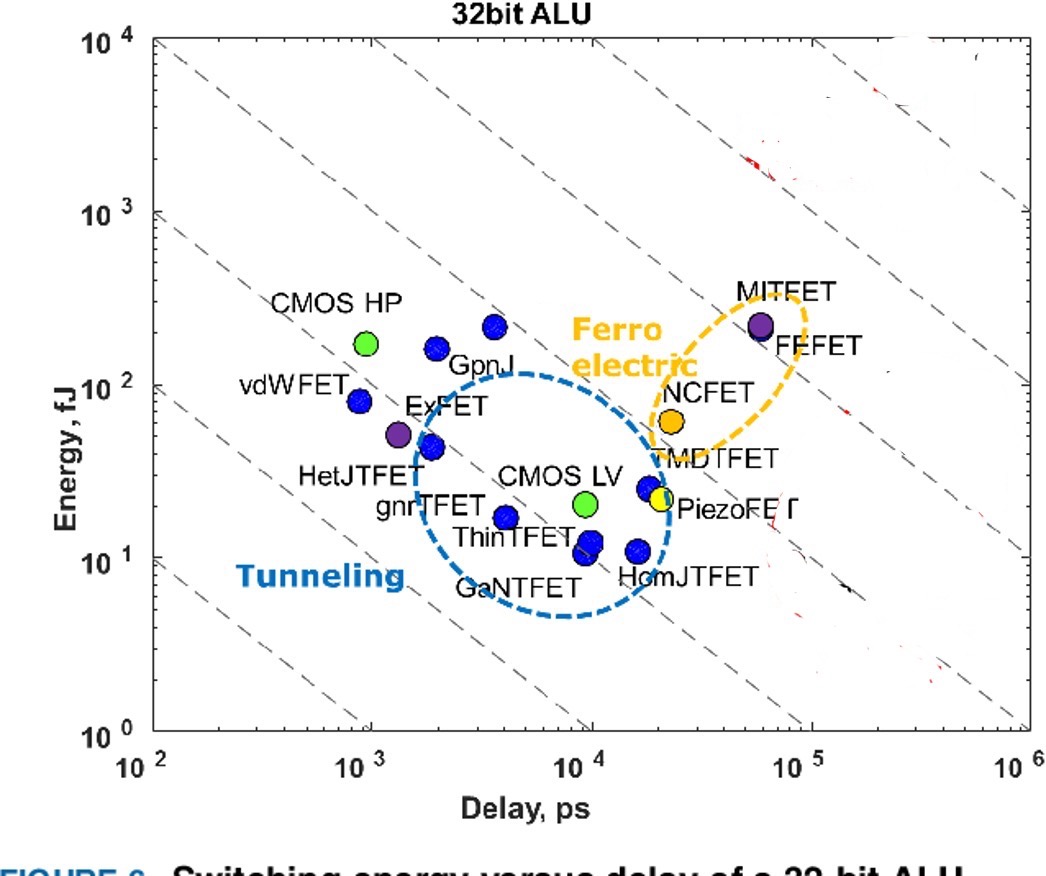 Accuracy
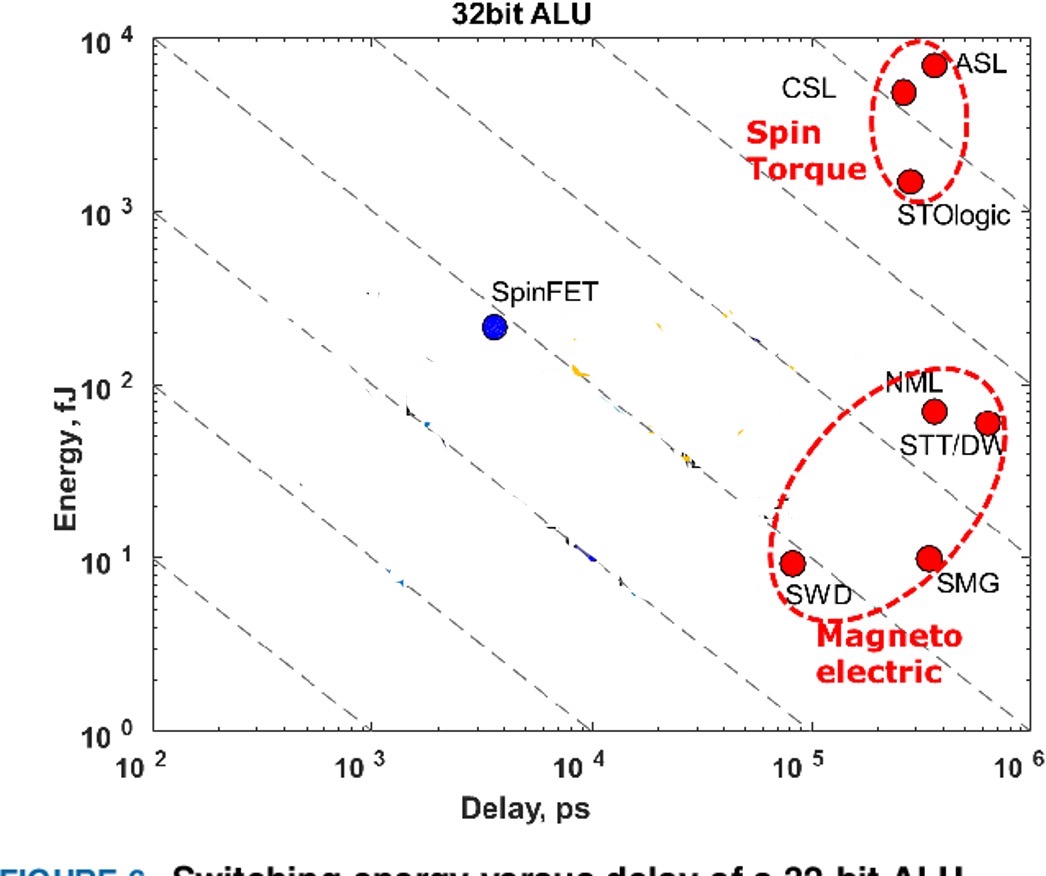 Energy(fJ)
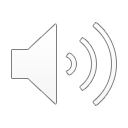 Delay (ps)
7
This puts severe restrictions on barriers and thus power
This is because we cannot fix dynamic errors on the fly at 
high speed
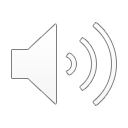 8
What about memory?
Memory chunks allow post-processing for static error correction

(error could happen in real time, but static since data bits are not being acted upon)
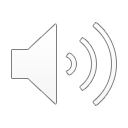 9
One way to detect error: Parity bit
Random bit flip
Add in a parity bit (red)
P = 0 if even # of 1s
   = 1 if odd # of 1s
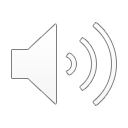 10
Parity bit
Random bit flip

0101101
0101001
0 suggests even # of 1s even though should be 1  Error
Efficiency = significant bits/total bits = 6/7 = 87% 
Redundancy = inverse = 7/6
But how do we know where the flip is?
What about swaps, double, triple flips? 
How do we maximize efficiency?
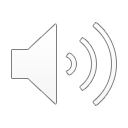 11
Rerrange and provide parity for
each row and column
N
1
0
1011
0110
10110110 -->
M
1101
Efficiency 8/14 = 57%, Redundancy 14/8
For large MxN structure including parity bits
R ~ MN/(M-1)(N-1) ~ 15/8
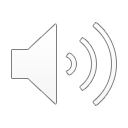 12
Locating an error
1
0
1011
0010
10110010 -->
Error in data bit
1 101
Row AND column error
1
1
1011
0110
Error in parity bit
1 101
Row OR column error
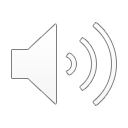 13
So parity bits can sniff out a single bit error by
using duplication of row-column (2N parity bits sample
N2 data bits)
Is there something more efficient for dual coordinate
recognition?
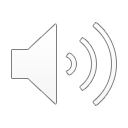 5B. Hamming Coding for parity bits
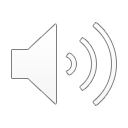 Hamming coding
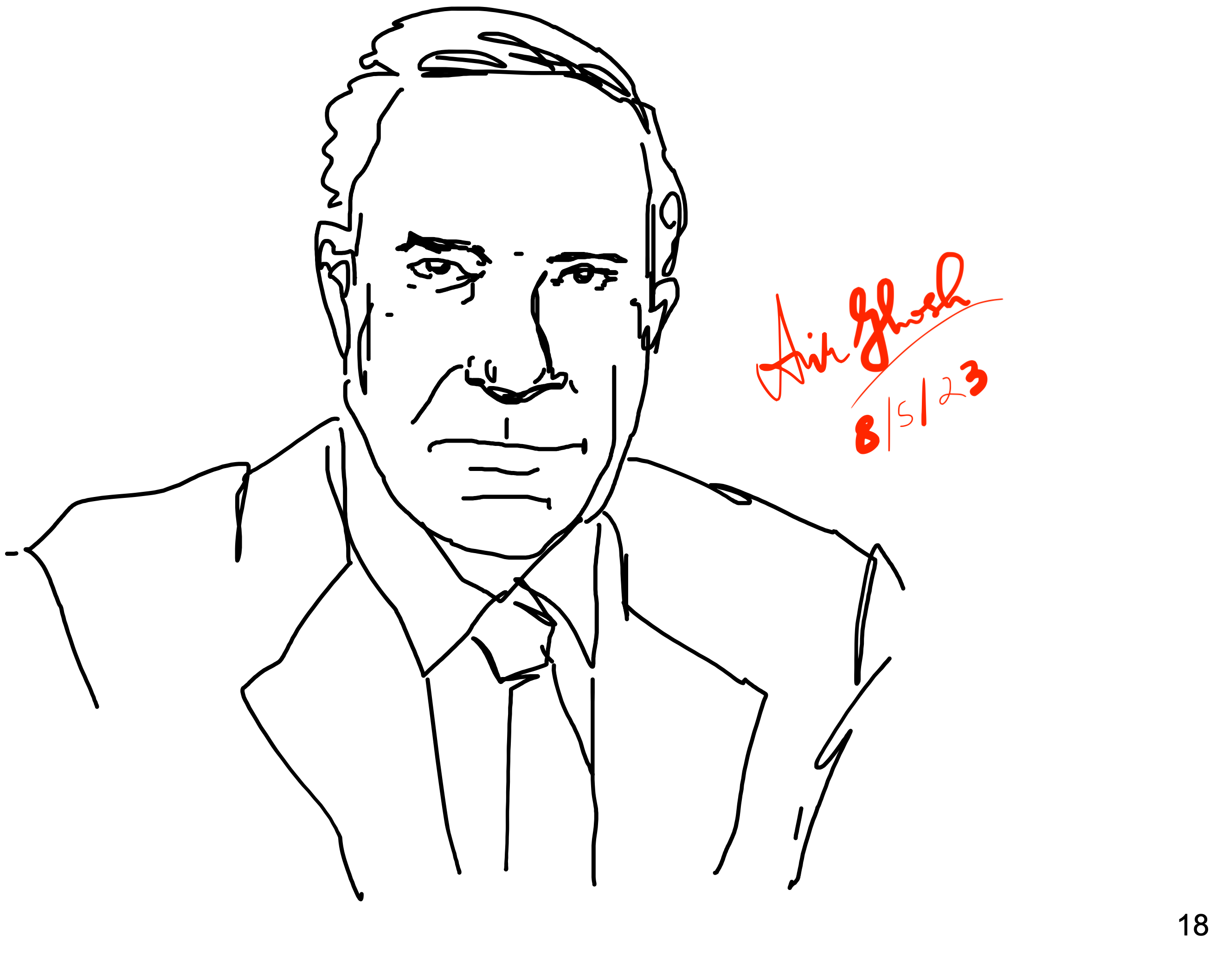 7 6 5    3
110c1ba
Hamming
Data 1101 and parity bits abc mixed so that each parity bit monitors multiple data bits in the set (3, 5, 6, 7)

a will cover parity of positions 3, 5, 7 
b will cover positions 3, 6, 7
c will cover 5, 6, 7
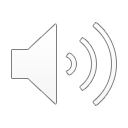 16
Hamming coding
Syndrome (Set of m Parity Bits with n data bits)
   
Coverage Rule: 2^m-1 possibilities must cover all 1-bit errors in word of size n+m

2m-1 ≥ (n+m)   e.g. n=4, need m=3. Large n, 
m ~ log2n
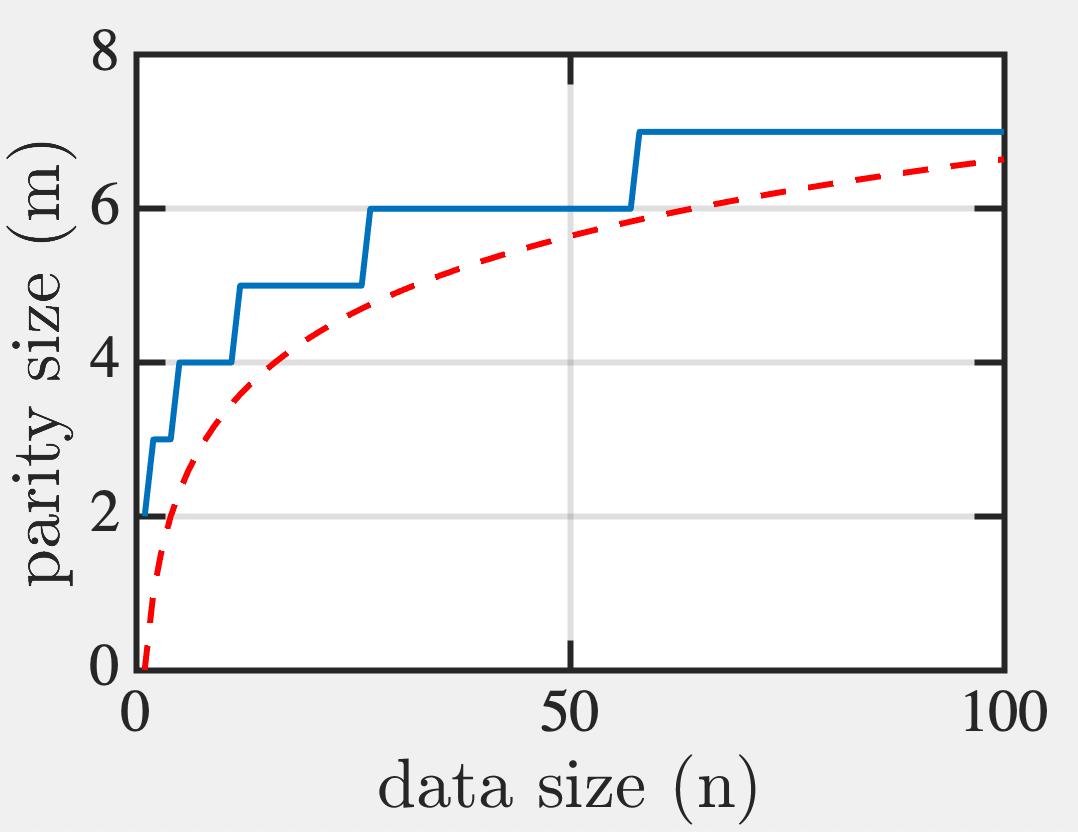 log2n
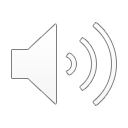 17
Hamming coding
Place m parity bits at positions 2^m (bit positions 1,2,4,8,16…. which in binary means 00001, 00010, 00100, 01000, 10000, with only 1 non-zero bit). 






Each parity bit tracks all data bits with least significant bit at its position

e.g. bit 00001 tracks total parity of all data bits with 1 at 1’s position, ie, at 00001, 00011, 01001, 1011 etc (24 options)

Bit 00010 tracks total parity of all with 1 at 2’s position…
110c1ba
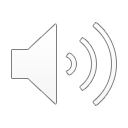 18
Hamming coding
3 bits cover all 8 positions
110c1ba
b checks for error (1) 
in position 2
So pos. 010, 011, 110, 111 
position 2 (parity b)
     position 3 
     position 6
     position 7
c checks for error (1) 
in position 4
So bits 100, 101, 110, 111 
position 4 (parity c)
     position 5 
     position 6
     position 7
a checks for error (1) 
in position 1
So pos. 001, 011, 101, 111 
position 1 (parity a)
     position 3 
     position 5
     position 7
110c1ba
110c1ba
110c1ba
7  6  5  4  3  2  1
7  6  5  4  3  2  1
7  6  5  4  3  2  1
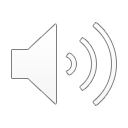 1100110
19
Example 1: error at bit 3
1100110        1100010
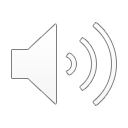 20
Example 2: error at bit 2 (parity)
1100110        1100100
No solution!
So second one is wrong
Bit 2
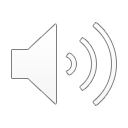 21
Example 3: 2-bit error
1100110        1000010
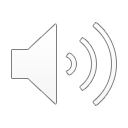 2-bit error looks like a single bit error at 5
22
Add an overall parity bit
01100110        01000010
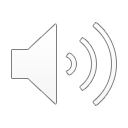 So cannot be single bit error!
23
How to sniff out 2-bit error
01100110        01000010
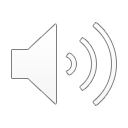 Double negative gave +ve
24
How to sniff out 2-bit error
01100110        01000010
2 bit error in (3,6,7) --> (3,6), (3,7) or (6,7)
1 bit error in (3,5,7)  (3,6) or (6,7)
1 bit error in (5,6,7) --> (3,6) 
 Error in bits (3,6)
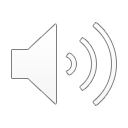 25
Example 4: 2-bit error incl parity bit
(0,2 errors)
01100110        01000100
1 error
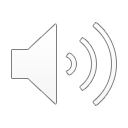 (0,2 errors)
NOT POSSIBLE!  a,c suggests 6, and b is wrong  (2,6)
26
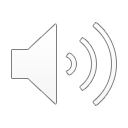 27
Parity helps detect binary errors
O and 1 errors can be sniffed out with parity bits.We will discuss the efficiency of parity encoding.

Errors in other languages (non-binary) are trickier.How does biology do it?
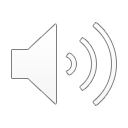 28
5C. Error correction in biology
- Codons and Redundancy
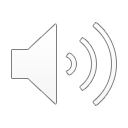 Redundancy for Majority Logic
Make some copies of output
Take majority opinion
Problem - more wires
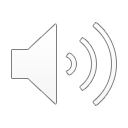 30
Biology can afford more wires
Ions do not tunnel, so can pack wires
Also, bio-signals slow and crude 

(FO in VLSI ~ 4; at bio-synapses ~ 10,000)
Log-normal
Exponent is Gaussian
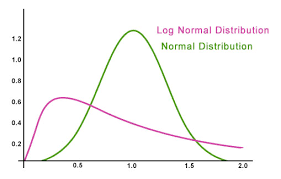 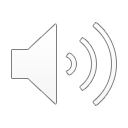 31
Data presented as 3 nucleotide codons
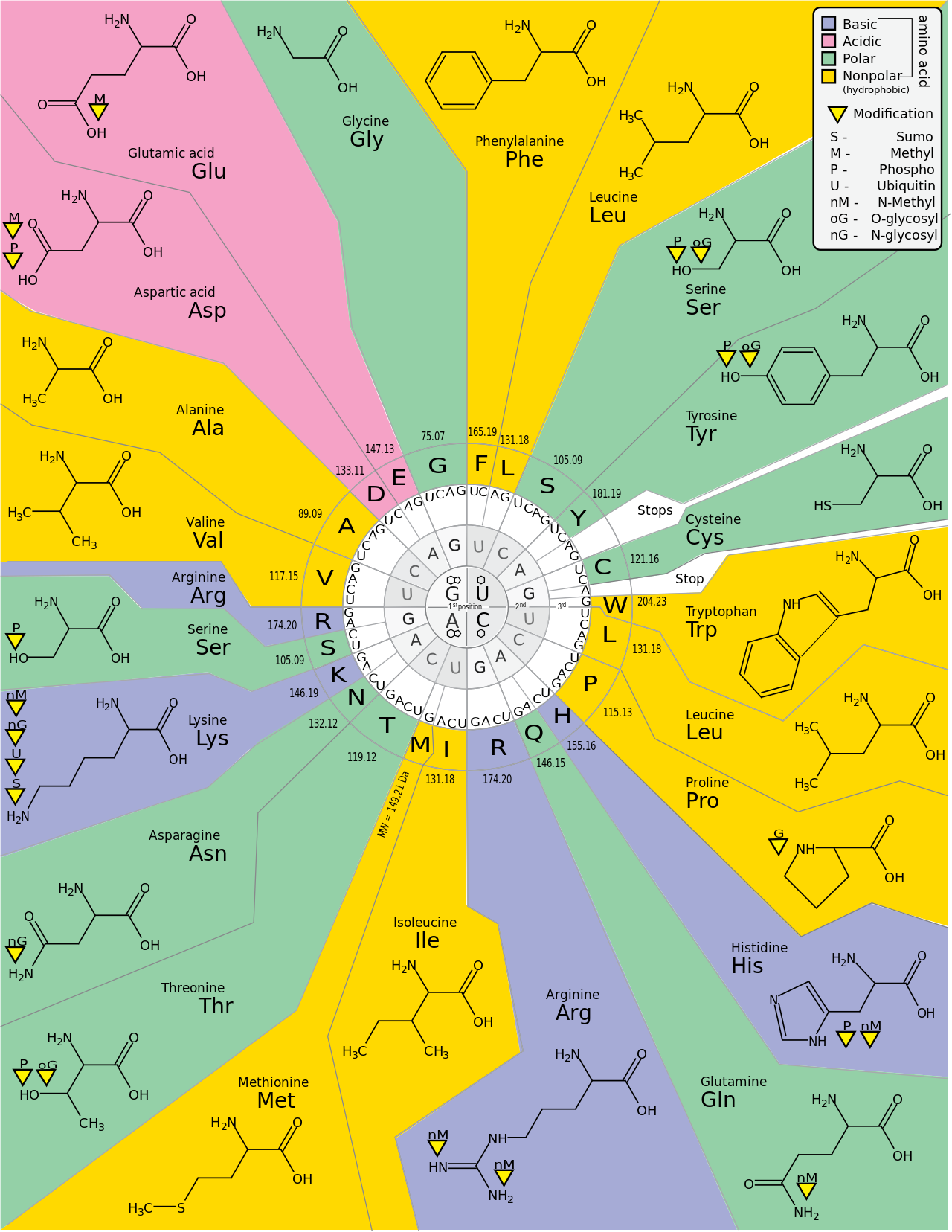 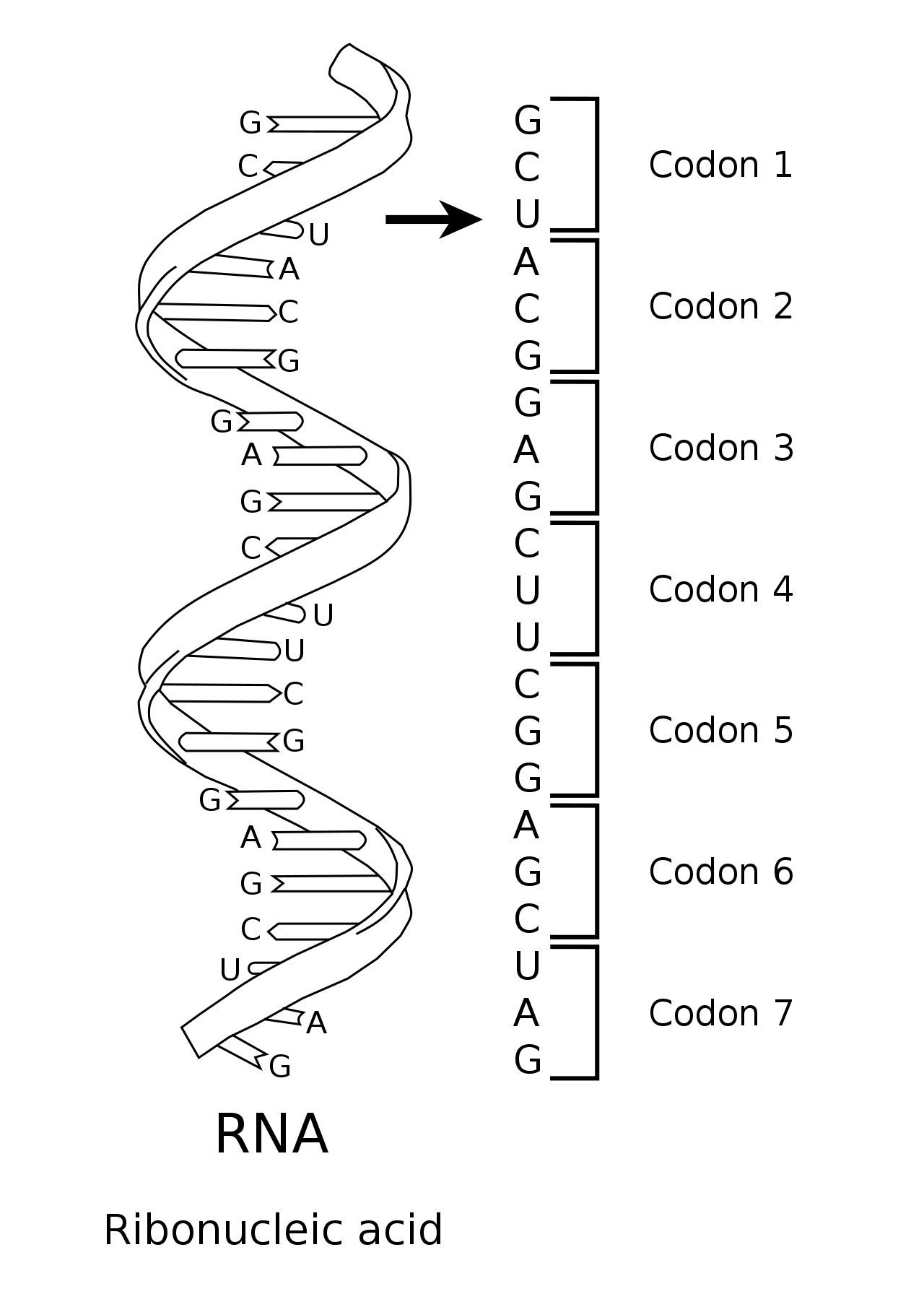 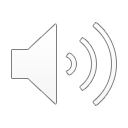 32
Point mutations can be serious
GGA-CTC-CTC
DNA Template
Val
CCU-GAG-GAG
U
m-RNA
Pro – Glu – Glu… (hemoglobine protein)
Glutamic acid is hydrophilic, Valine is hydrophobic
The change in the 6th position of b-globin changes conformation of protein 
enough to cause sickle cell anemia
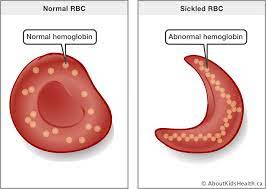 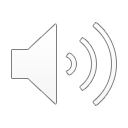 33
Alterations happened primarily in Africa to protect against malaria
Missense mutations
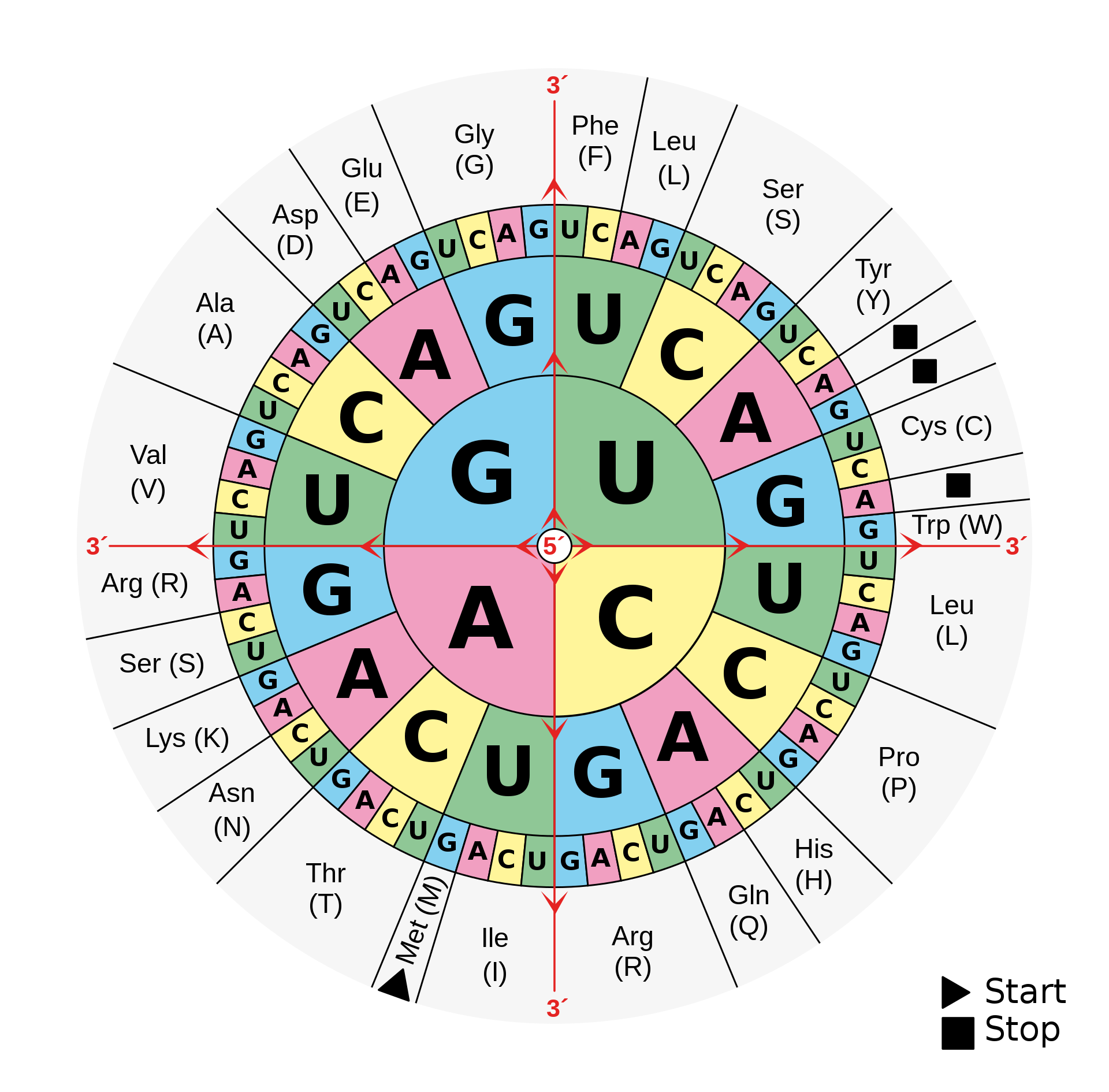 G
C
5’...-AAG-…3’
DNA
3’...-TTC-…5’
Arg
G
...-AAG-…
m-RNA
… – Lys –…
Replacement makes protein nonfunctional
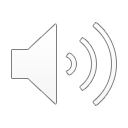 34
Missense mutations
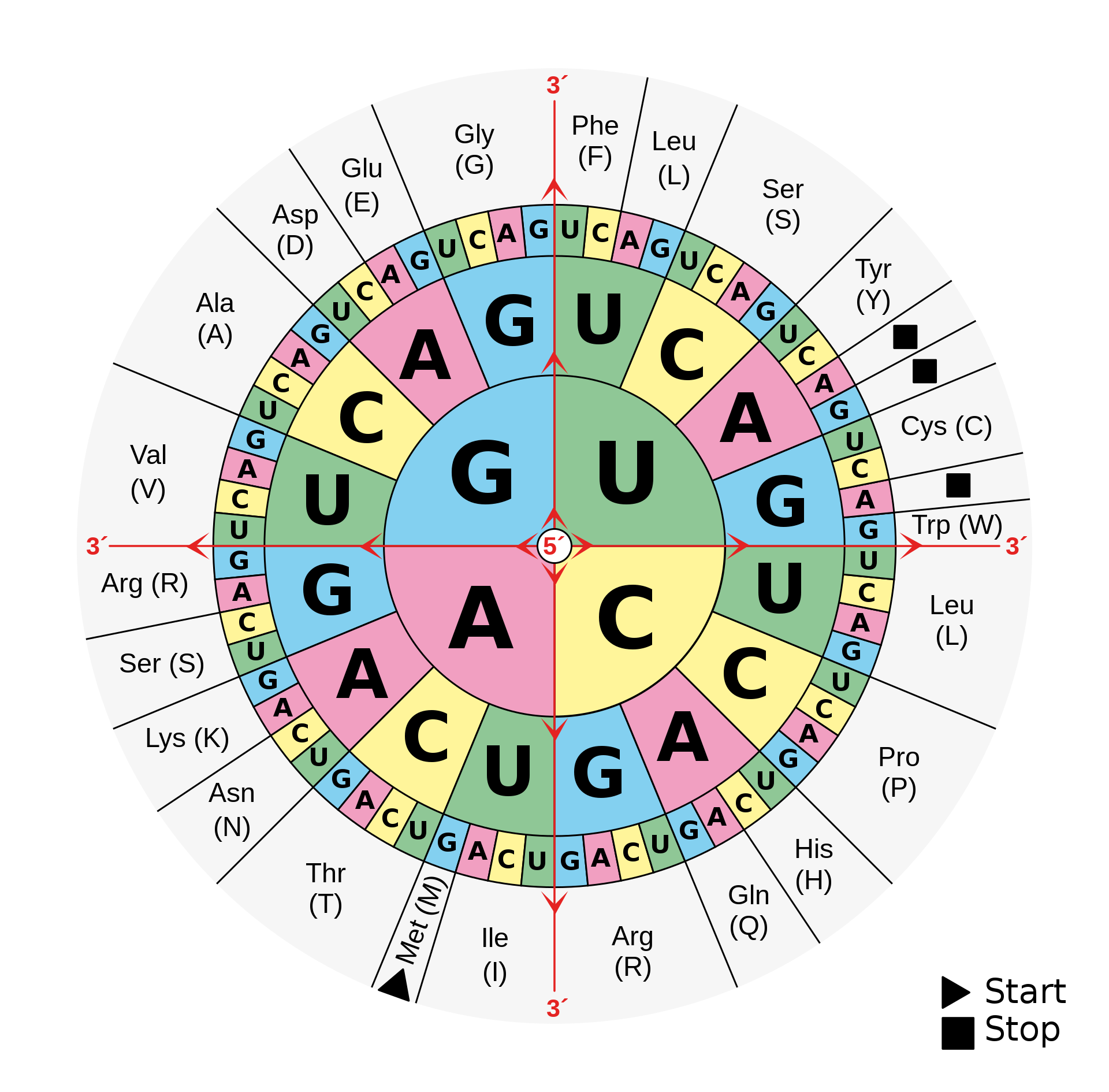 G
C
5’...-AAG-…3’
DNA
3’...-TTC-…5’
Arg
G
...-AAG-…
m-RNA
… – Lys –…
Replacement makes protein nonfunctional
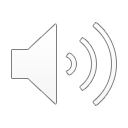 35
Nonsense mutations
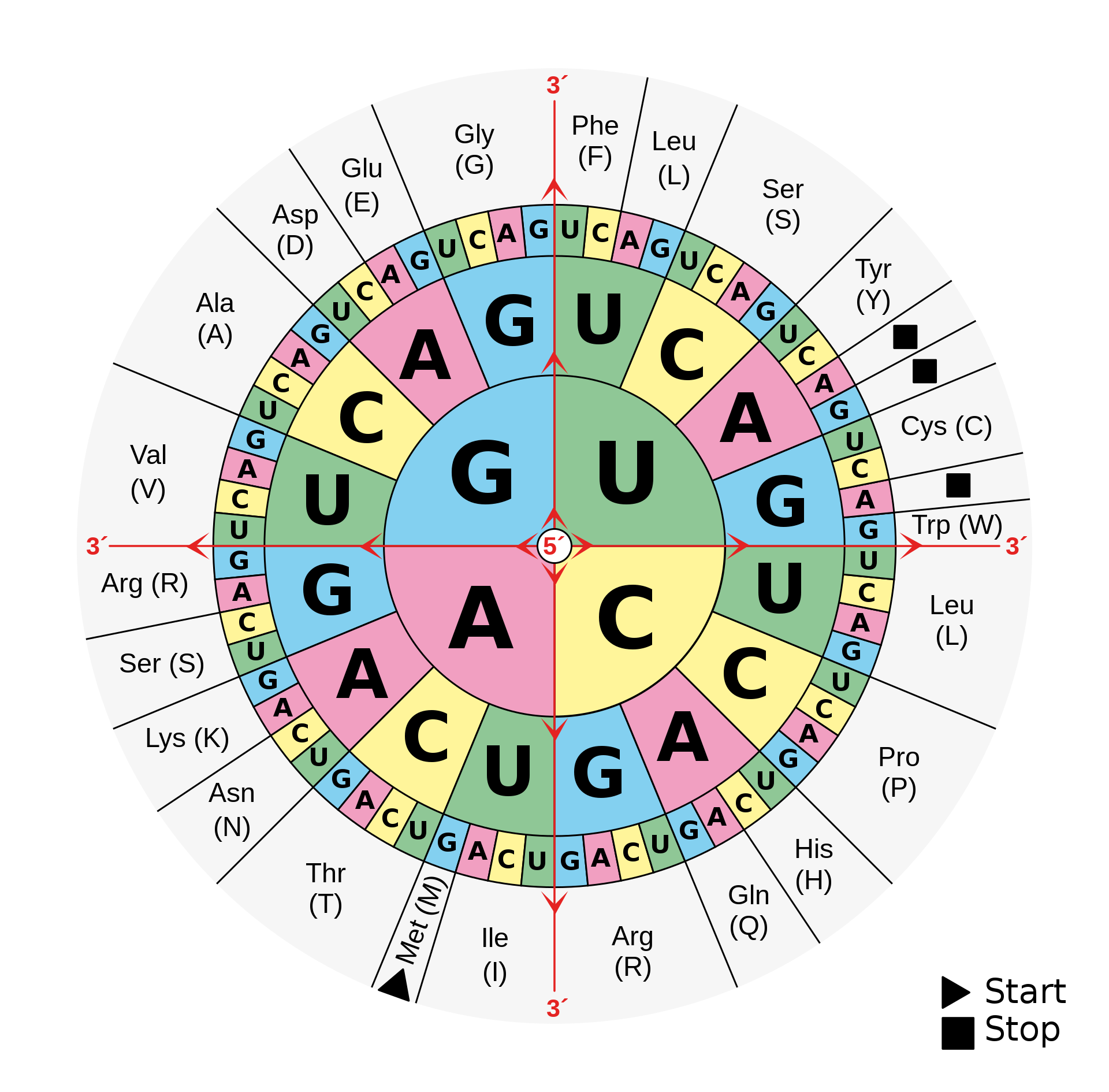 A
T
5’...-AAG-…3’
DNA
3’...-TTC-…5’
STOP
U
...-AAG-…
m-RNA
… – Lys –…
Terminates protein synthesis prematurely(cystic fibrosis)

Other variants can erase a stop codon (longer protein)
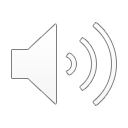 36
Nonsense mutations
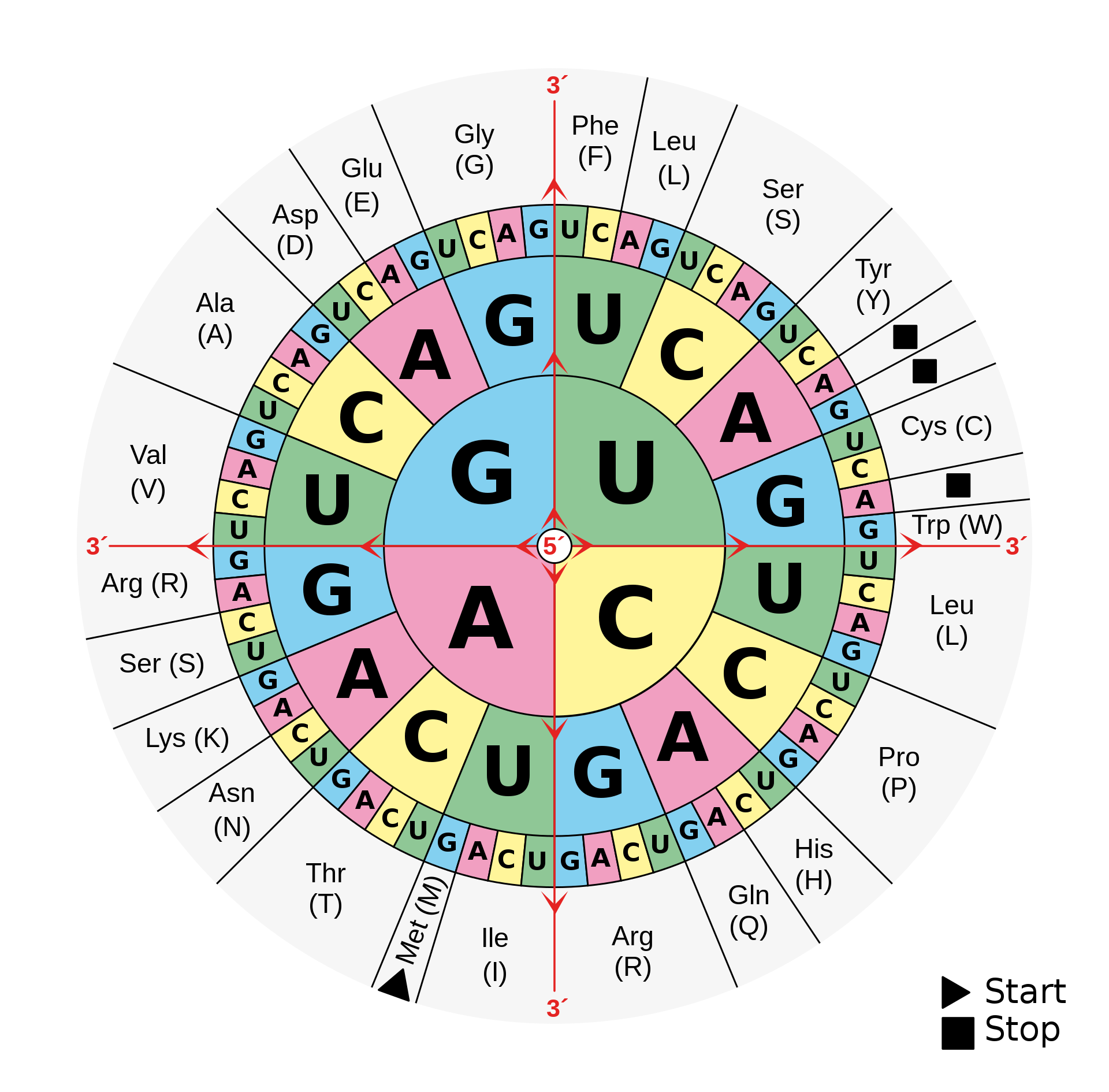 A
T
5’...-AAG-…3’
DNA
3’...-TTC-…5’
STOP
U
...-AAG-…
m-RNA
… – Lys –…
Terminates protein synthesis prematurely(cystic fibrosis)

Other variants can erase a stop codon (longer protein)
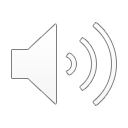 37
But some mutations can be silent !
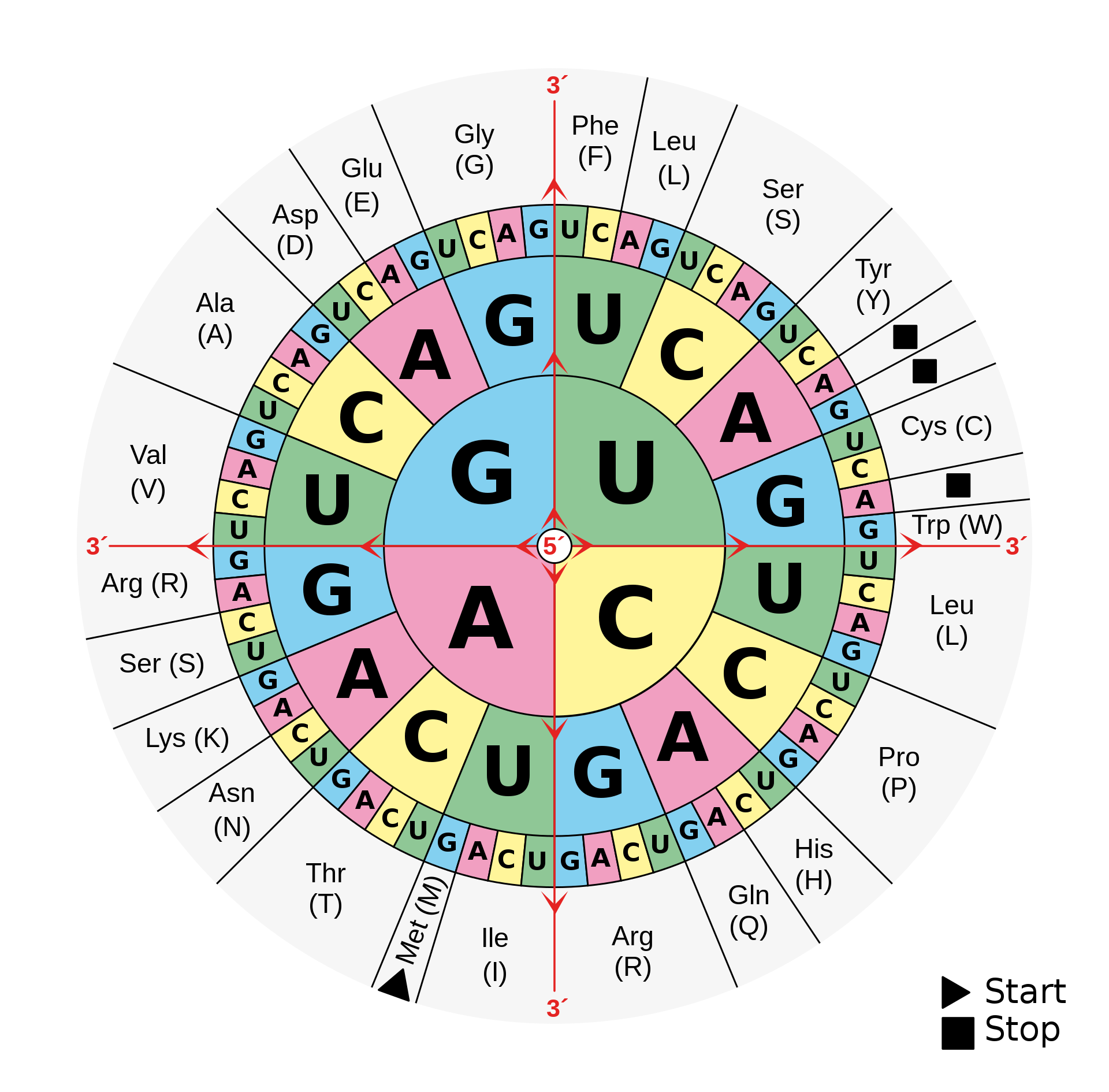 A
T
5’...-AAG-…3’
DNA
3’...-TTC-…5’
Lys
A
...-AAG-…
m-RNA
… – Lys –…
This is because codons have degeneracy (redundancy)
64 codons: 61 for amino acids, 3 for STOP code
20 amino acids, so lot of repeats
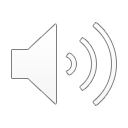 38
But some mutations can be silent
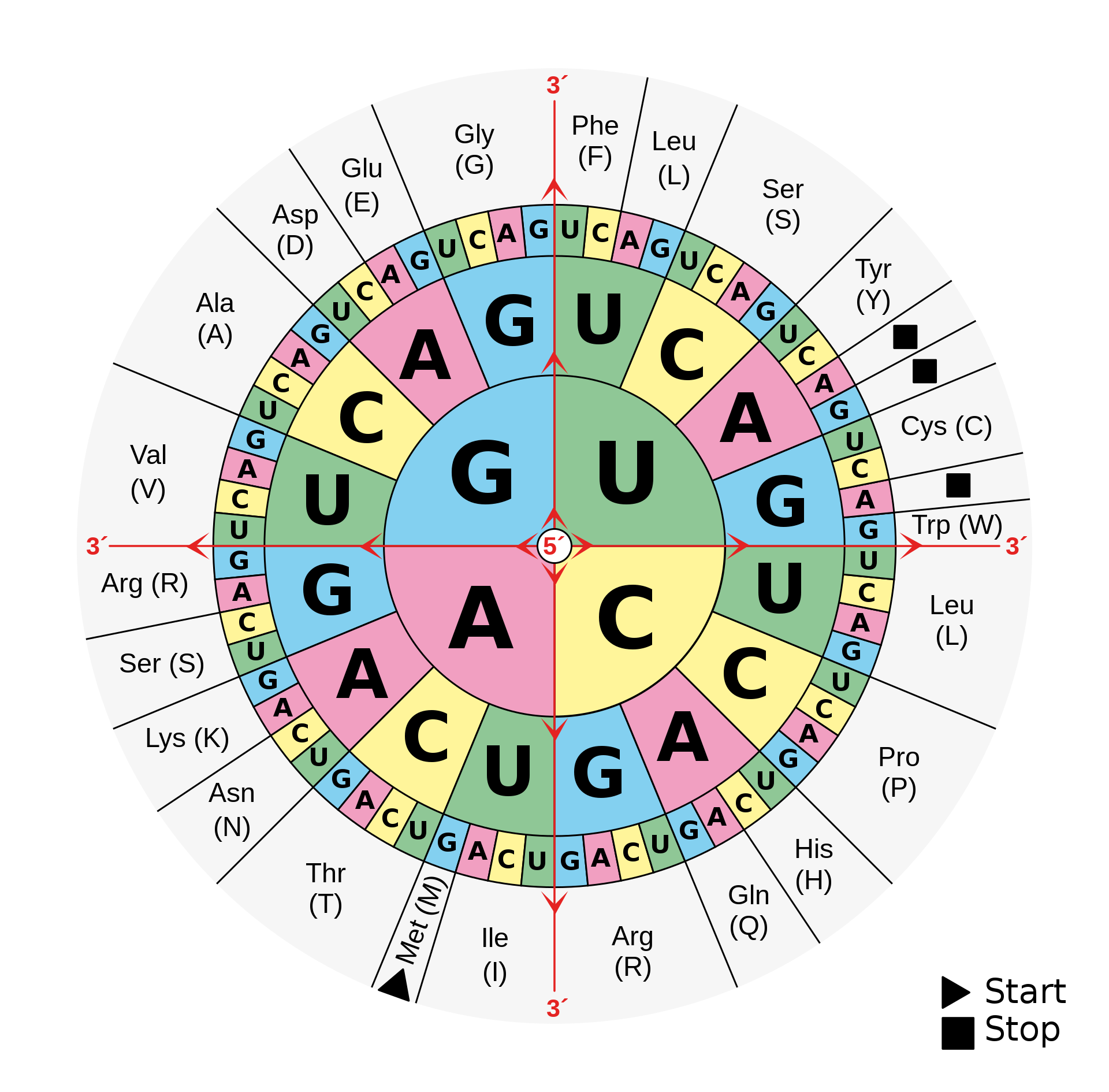 A
T
5’...-AAG-…3’
DNA
3’...-TTC-…5’
Lys
A
...-AAG-…
m-RNA
… – Lys –…
This is because codons have degeneracy (redundancy)
64 codons: 61 for amino acids, 3 for STOP code
20 amino acids, so lot of repeats
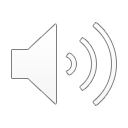 39
Error correction in DNA
Mismatch repair: caught by DNA repair enzymes, 
which could still miss 1 in 10 Bp
AAG
TTA
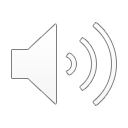 40
Error correction in DNA
Mismatch repair: DNA repair enzymes
AAG
TTC
After replication, no
error noticeable to a
repair enzyme
AAT
TTA
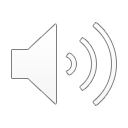 41
Pyrimidine dimers (UV photons)
Distortion of backbone
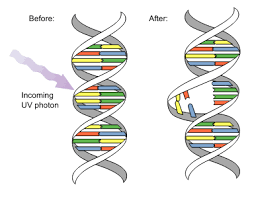 TAG
TTC
melanoma
Nuclease spots and snips the strand
Polymerase inserts correct bases
Ligase seals it
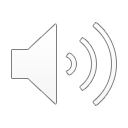 42
Oxidation (chemicals)
O
Oxo-G prefers A
GAG
ATC
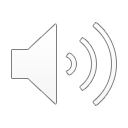 43
Oxidation/alkylation (chemicals)
O
Oxo-G prefers A
GAG
TAG
ATC
After replication, wouldn’t know!
Glycosylase enzyme recognizes errant base pair
before forking and removes, polymerase fixes,
ligase seals it
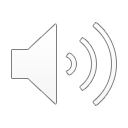 44
Errors are recognized by proteins driven
by nonequilibrium noise. Error is a higher
energy configuration. 

Best way to avoid errors – redundancy

But that reduces coding efficiency
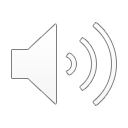 45
5D. How to minimize redundancy
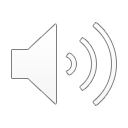 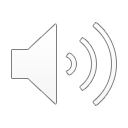 47
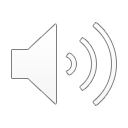 48
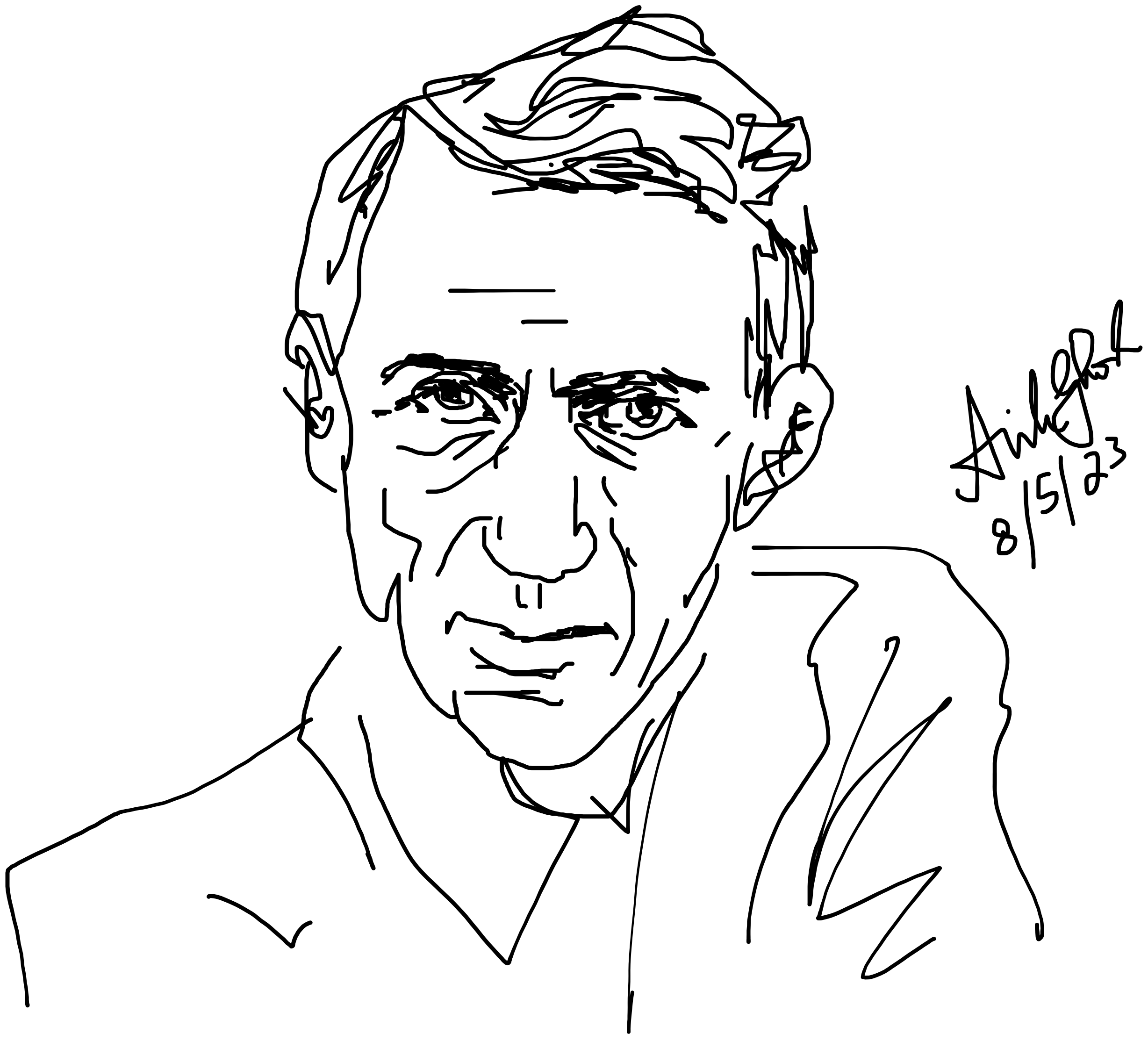 Claude Shannon
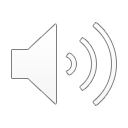 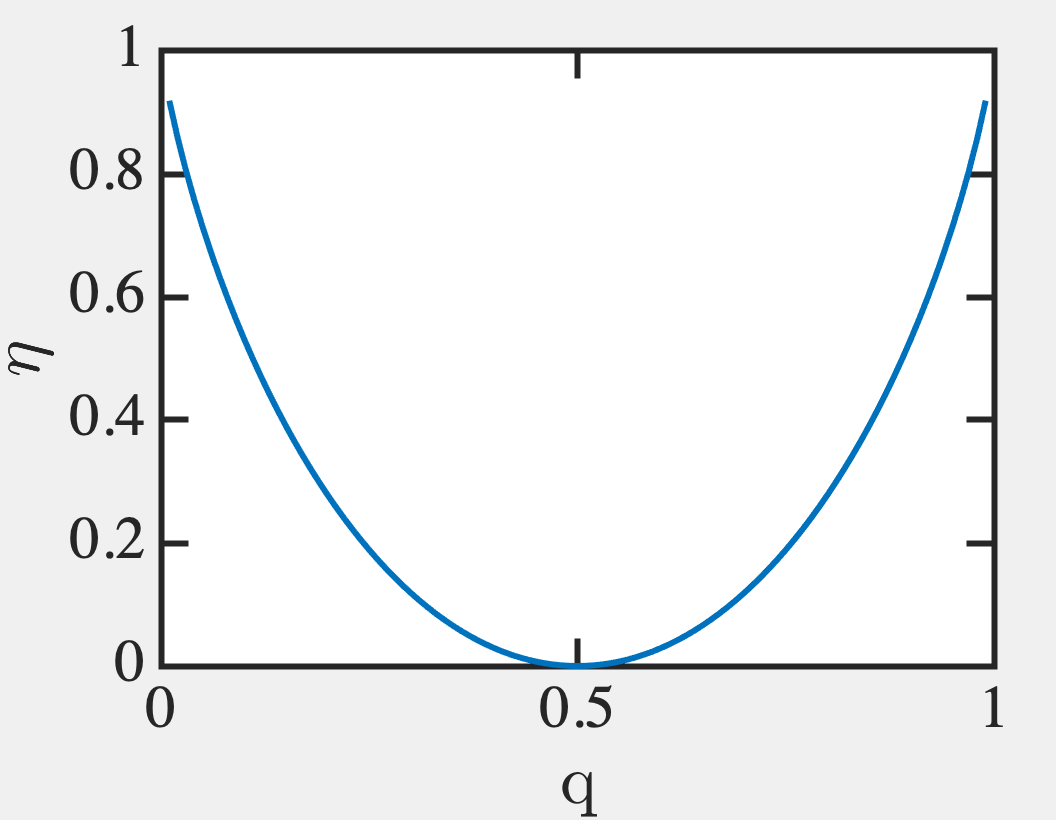 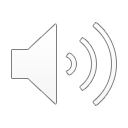 So we can satisfy Shannon’s inequality 
by making Mc large. 

But how to deal with a ‘q’ simply
by increasing sample size?
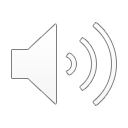 Gaussian distribution of errors
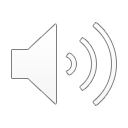 52
Batch error probability
How many batch errors would have a 
probability of 10-30? 

Low probability works for larger number of 
errors k’ >> k. Let k’ = k+g.s






10-30 = P(k’) = exp(-g2/2)/s√2p   g ~ 12.

k’ = k + 12s = 10-3 + 12(0.03) = 0.3535 errors 

So 10-30 is odds of 0.35 batch errors
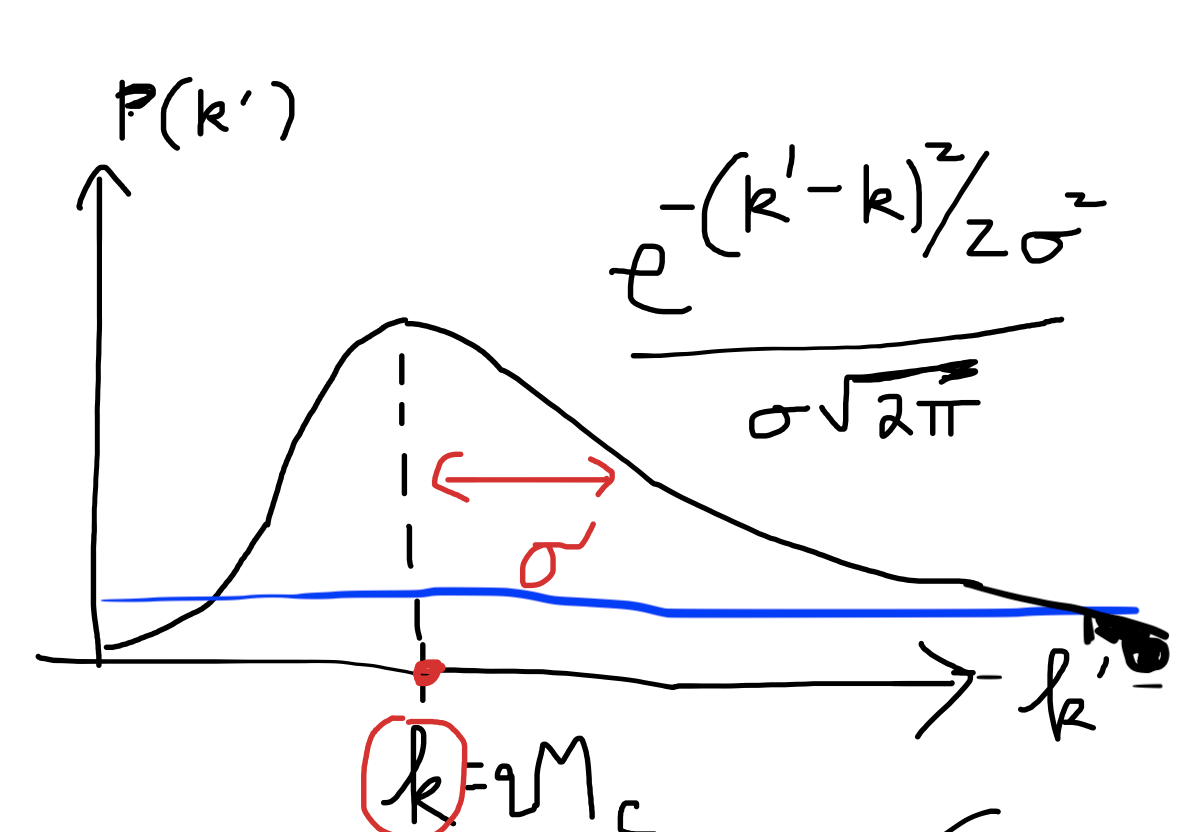 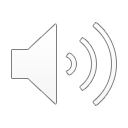 53
Hamming distance
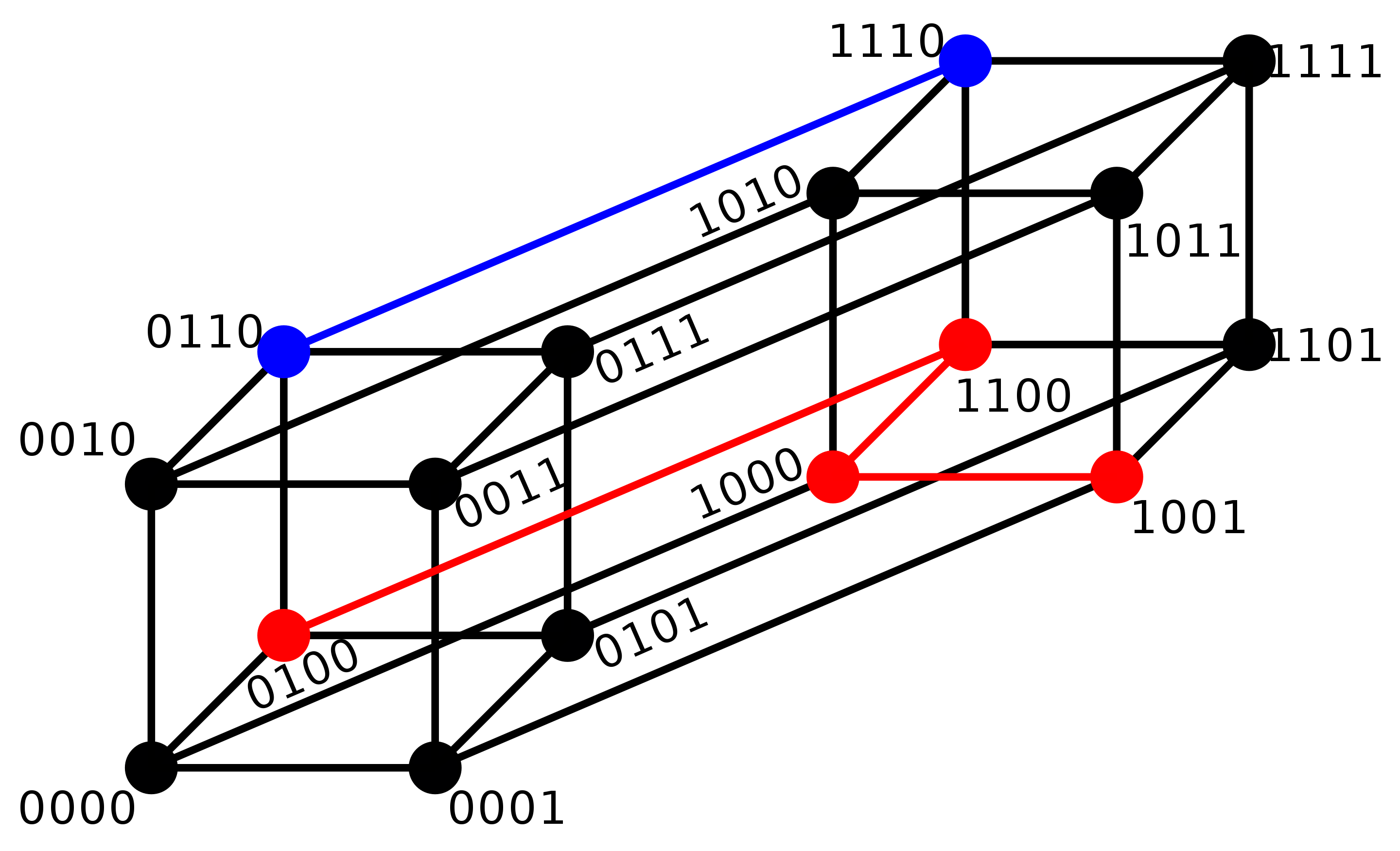 Put various binary alternatives on vertices of a hypersurface
Each alteration is one node (substitution) away  Sequences of same length 

0100  1001 shortest distance is 3 steps away
0110  1110 is 1 step away
2173896 and 2233796 is 3
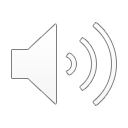 54
Levenshtein Distance
Alignment  # of insert-delete-substitute 
operations to transform one sequence into another 
(Edit or Levenshtein distance)
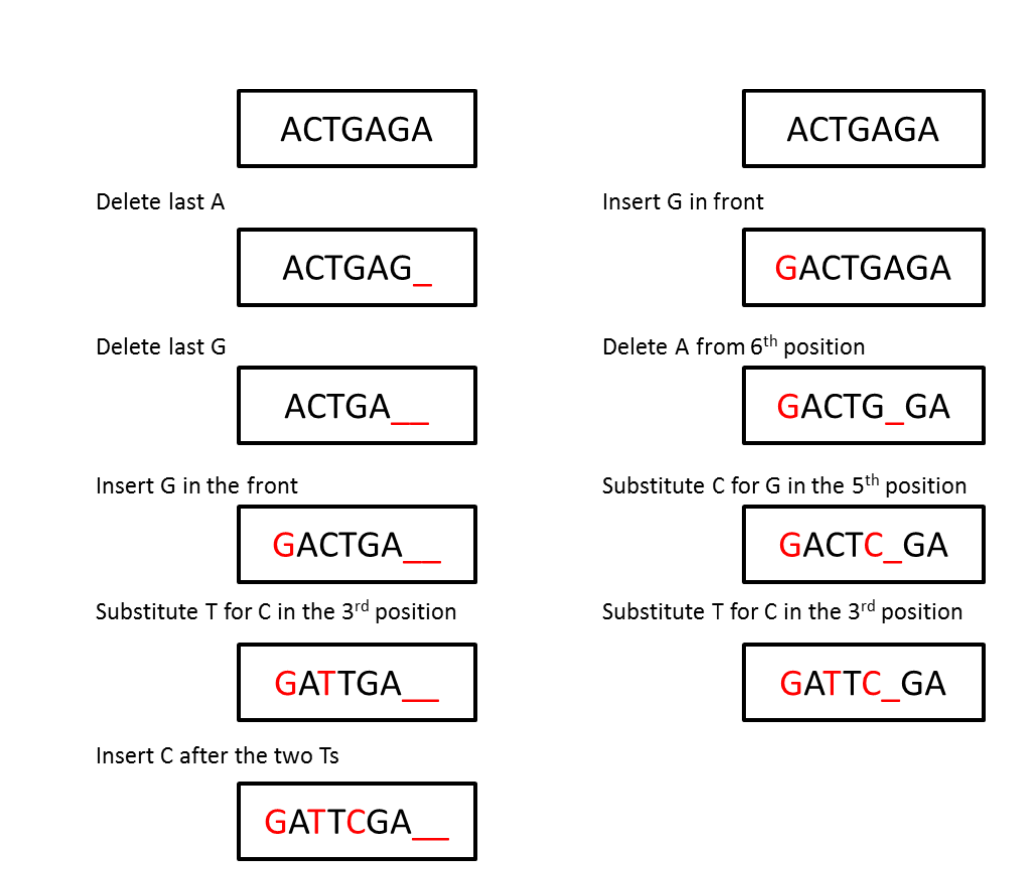 P
Deletions
Edit distance 4
Edit distance 5
Insertions
Q
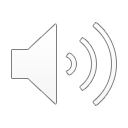 55
How efficient is a Hamming code?
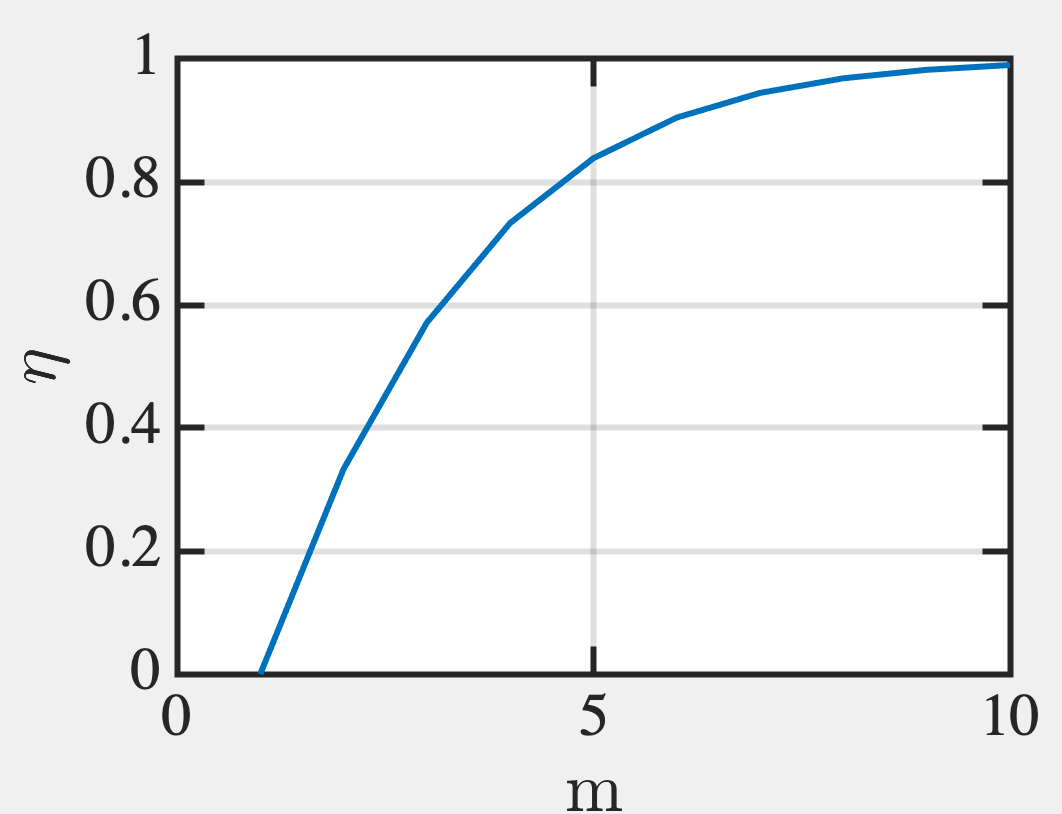 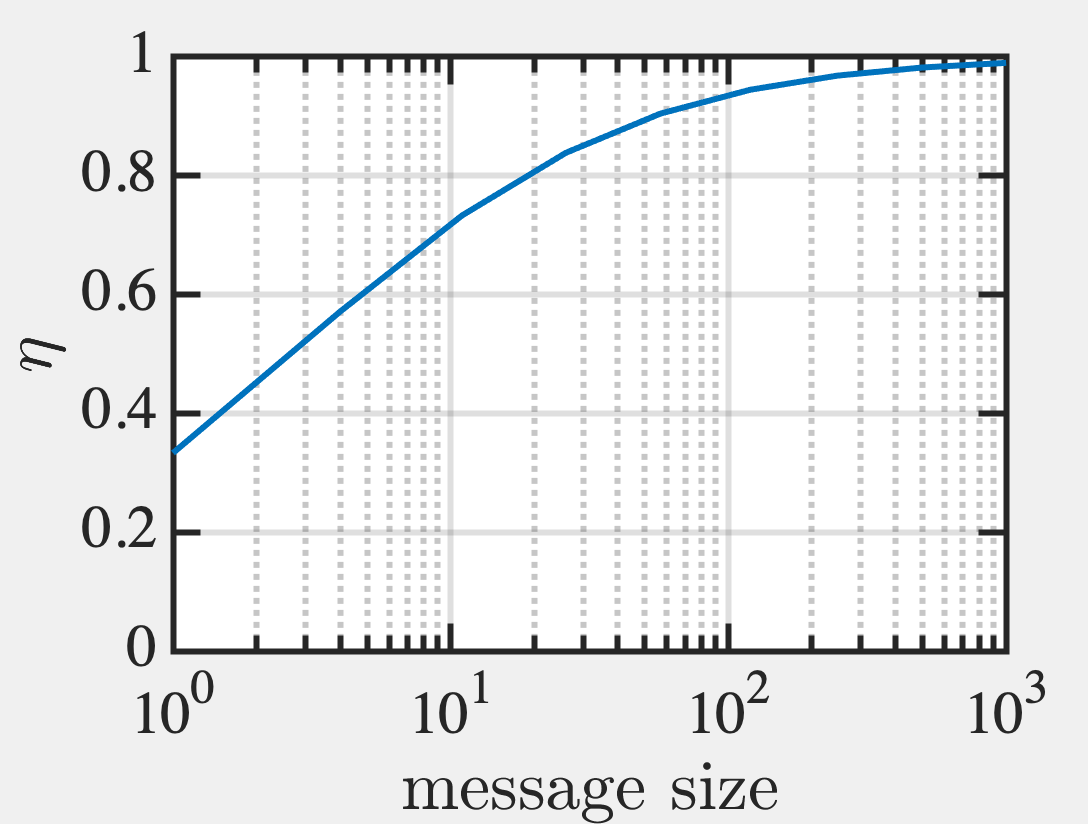 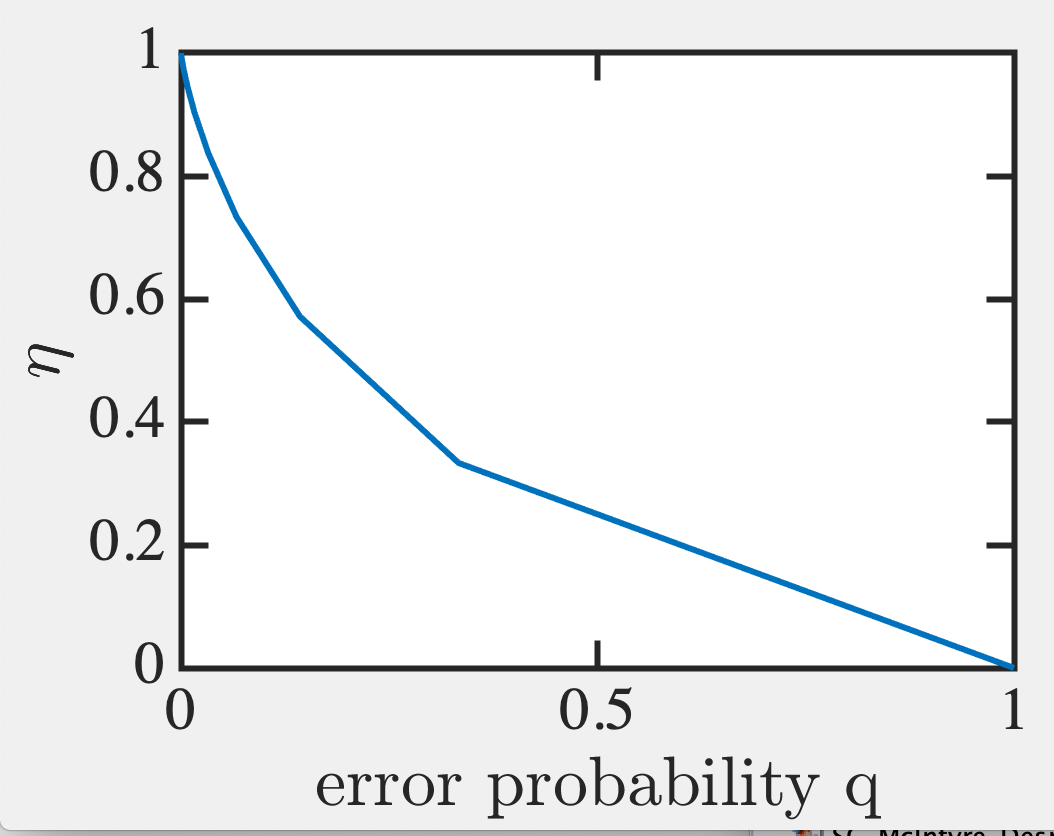 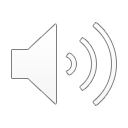 56
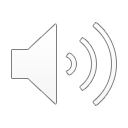 57
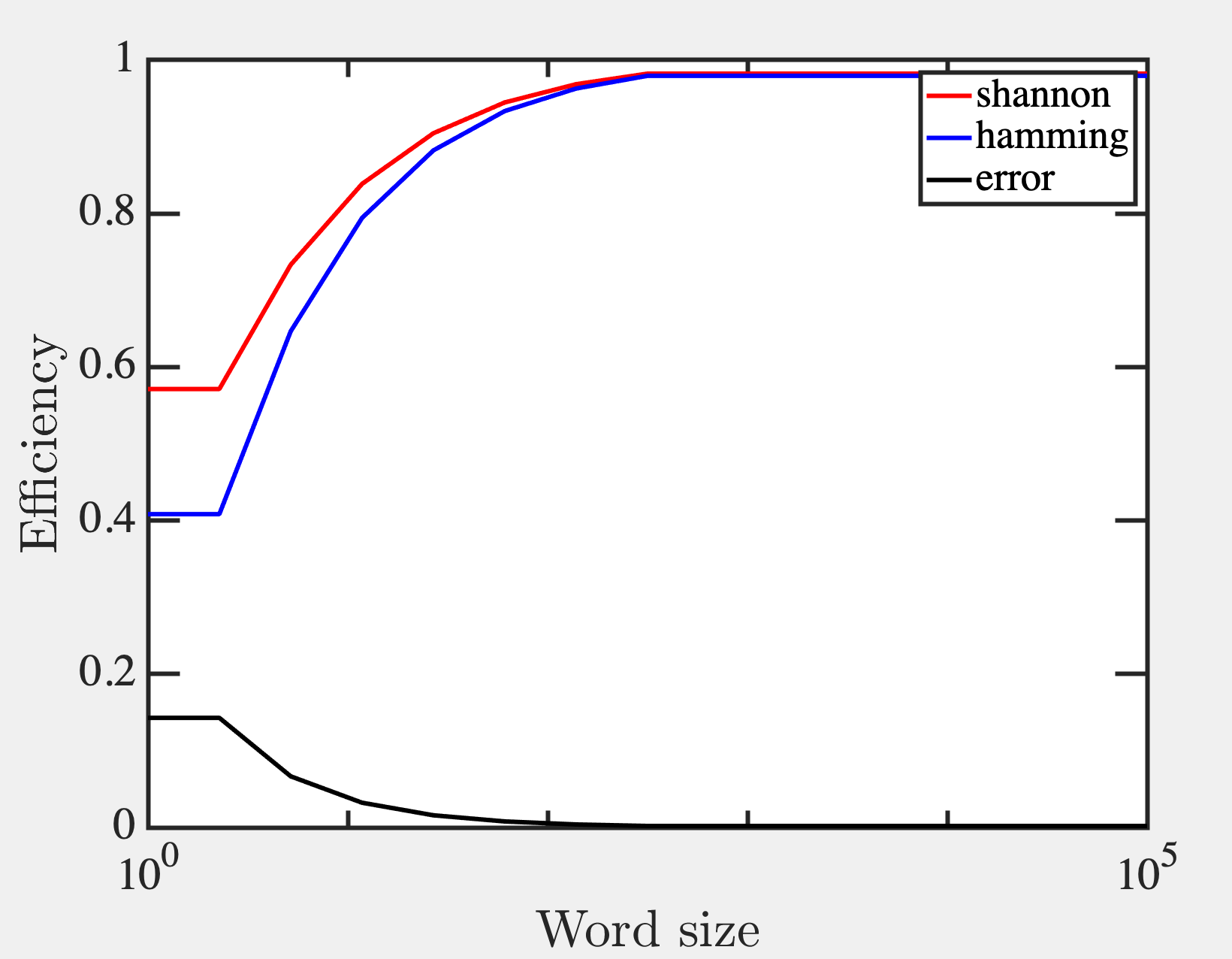 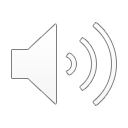 58
So we could compress the word
by minimizing errors or better
placement of parity bits for 
Multi-state recognition.
But how do we compress better?
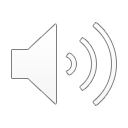 59
5E. Lossless data compression
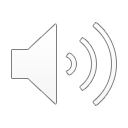 Huffman Coding
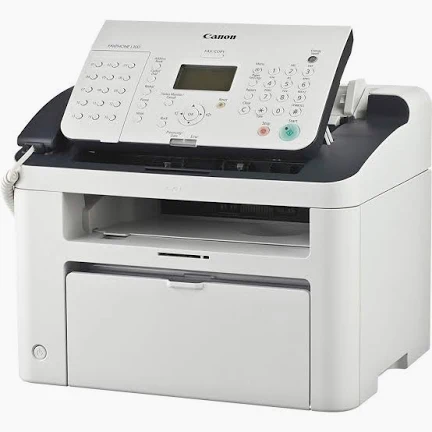 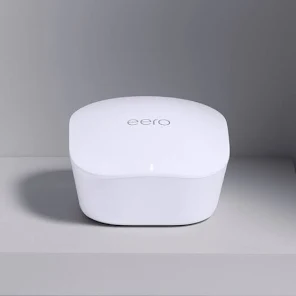 Fax Machines         Modems
A   B  C   D
0    10  110  111
David A
Huffman
No symbol is a prefix of another

A tree structure does that automatically !
Terminals are orthogonal (nodes aren’t)
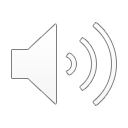 61
Build bottom up, with lowest freq first
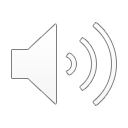 62
An example: brute force
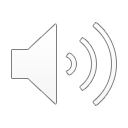 63
Lower frequency – send further down the tree branches…
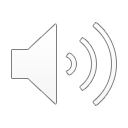 Follow from left till you reach a leaf.
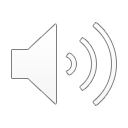 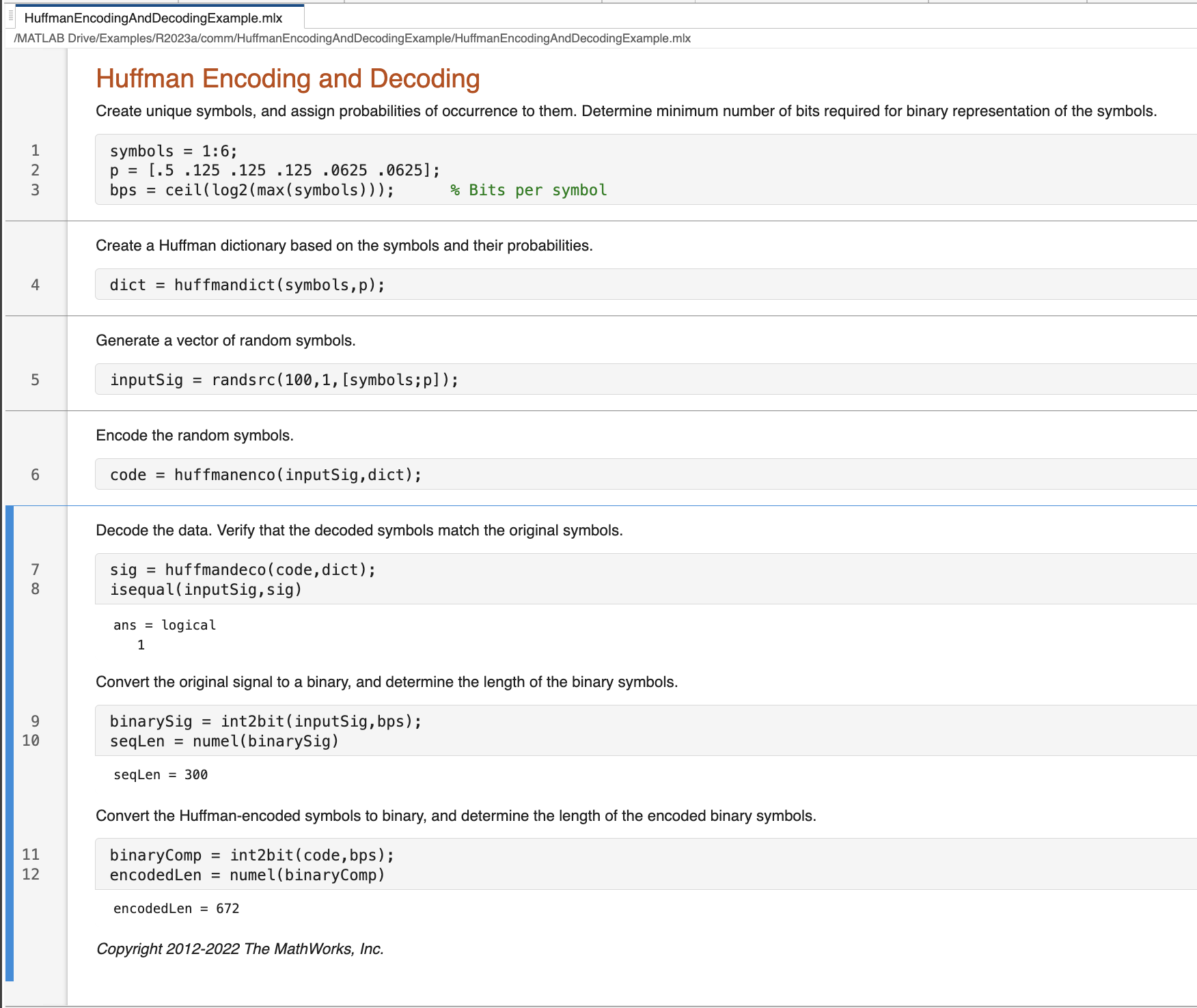 Calculate probabilities  Step 
Sort in ascending order
3. Left leaf lowest, right second lowest, combine to node
4. Replace those two characters with new node. Resort. 
5. Repeat till one node left.
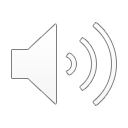 Need to do a frequency counter first of entire text
Different texts have different frequency
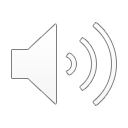 Lempel Ziv Welch








Yabbadabbado

12 letters composed of 5 characters: 
			a, b, d, o, y 

 Need 3 bits to represent the 5 (since 2^2 < 5 < 2^3) 

Say, a=000, b=001, d=010, o=011, y=100

12 x 3 = 36 bits

100000001001000010000001001000010011
Jacob Ziv
Abraham Lempel
Terry 
Welch
Zip/TIFF files
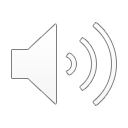 Lempel Ziv Welch

Yabbadabbado
1. Y:   Unseen   (0, y)
2. a:   Unseen  (0, a)
3. b:   Unseen  (0, b)
4. ba:  (b seen at position 3, adding a)  (3, a)
5. d: Unseen  (0, d)
6. ab: (a seen at position 2, adding b)  (2, b)
7. bad: (ba seen at position 4, adding d)  (4, d)
8. o: Unseen  (0, o)

END RESULT  only 8 letters, but each has more bits (3 + 3 = 6) 
3 bits for pointers (0 to 4)  000, 001, 010, 011, 100
3 bits for 5 characters (y,a,b,d,o)  000,001,010,011,100
8 x 6 = 48 bits (12% reduction)

000000   000001  000010  011001 000011 010010 100011 000100
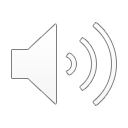 Decoding Lempel Ziv Welch


000000   000001  000010  011001 000011 010010 100011 000100
Dictionary has 5 characters y,a,b,d,o [000, 001, 010, 011, 100]

1. (0,000)  new, add 000 ie y
2. (0,001)  new, add 001 ie a
3. (0,010)  new, add 010 ie b
4. (3,001)  b from position 3, add 001 ie a  ba 
5. (0,011)  new, add 011 ie d
6. (2,010)  a from position 2, add 010 ie b  ab
7. (4,011)  ba from position 4, add 011 ie d  bad
8. (0,100)  new, add 100 ie o

Put it together yabbadabbado
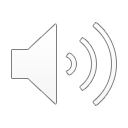 https://cmps-people.ok.ubc.ca/ylucet/DS/Huffman.html
LZW does not need to know frequencies … do on fly
Better if a lot of repetitive data. Faster

LZW  GIF, TIFF, PDF

ZIP – LZW + Huffman
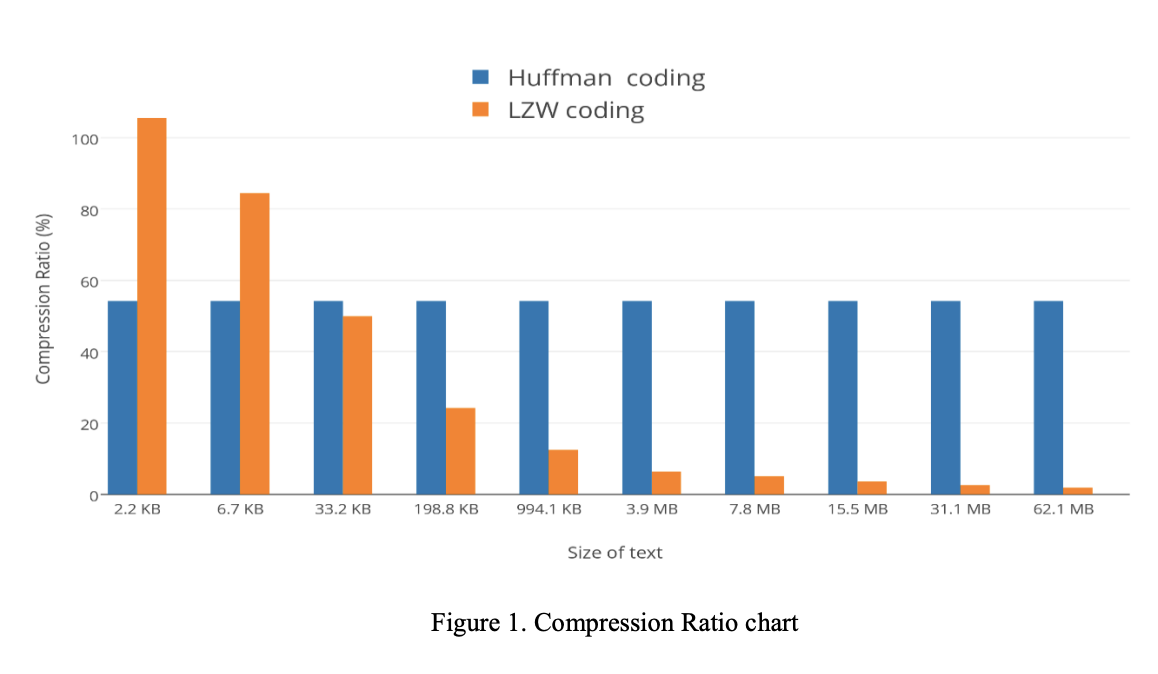 https://www.isroset.org/pub_paper/IJSRCSE/5-ISROSET-IJSRCSE-02950.pdf
LZW great for short text, Huffmann for long text
LZW much faster for all compression
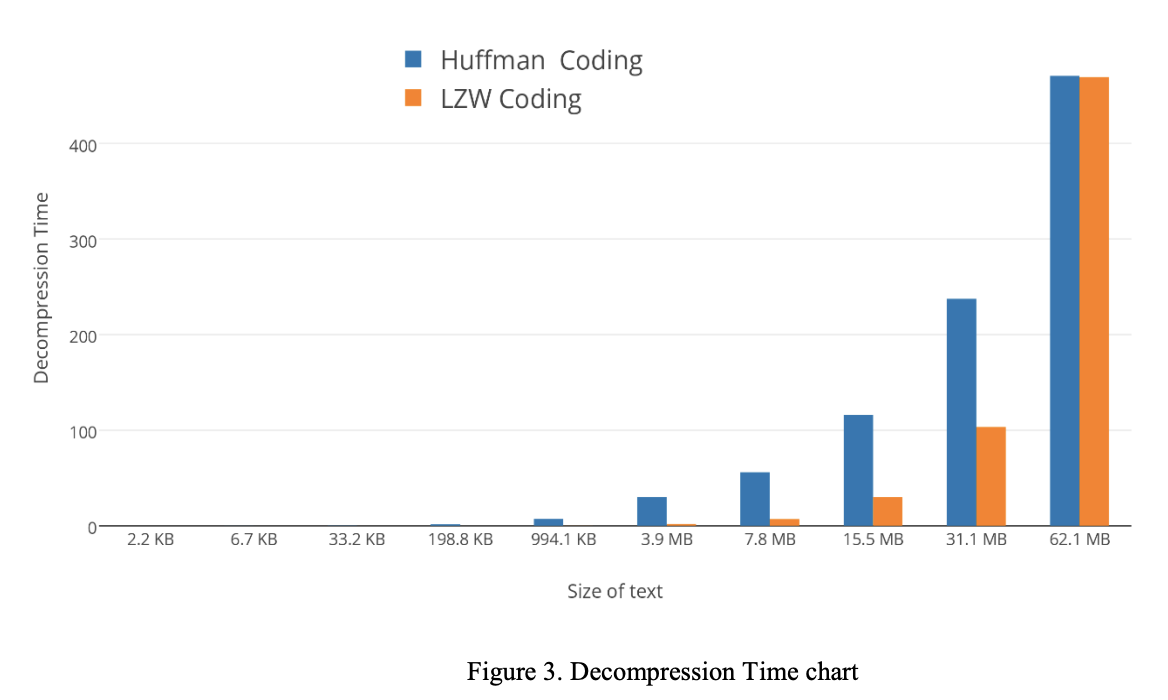 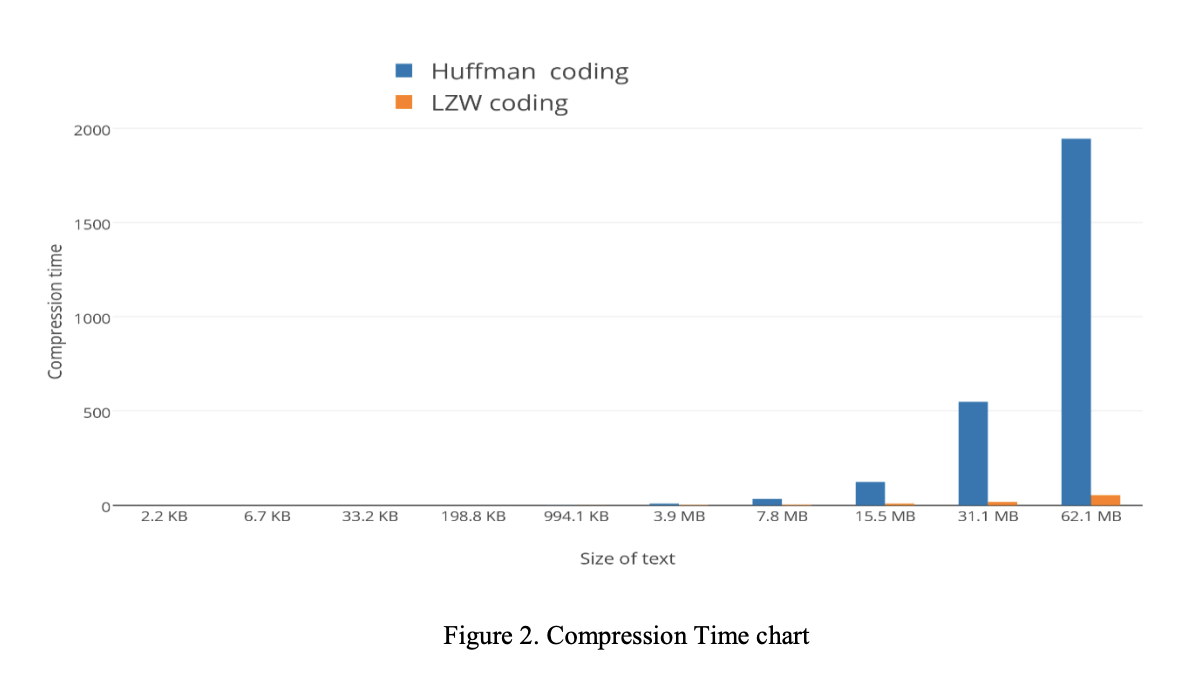 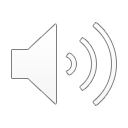 LZW faster for decompression of smaller texts
Combine with Predictive Coding
(e.g. ML/AI based predictor
 Reservoir network)
1 if prediction is wrong
0 if prediction is correct
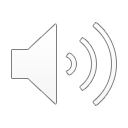 Combine with Predictive Coding
1 if prediction is wrong
0 if prediction is correct
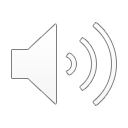 5F. Analog Data
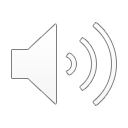 How to transmit analog data?
Digitize into multibit info
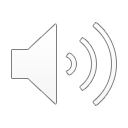 How accurate is this?
How many bins (=2N) for inaccuracy 1% ?
How many bits (N) to describe each bin?
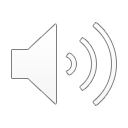 Answers
Analog #
Binary representation
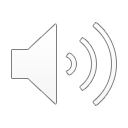 Matlab Communications Toolbox
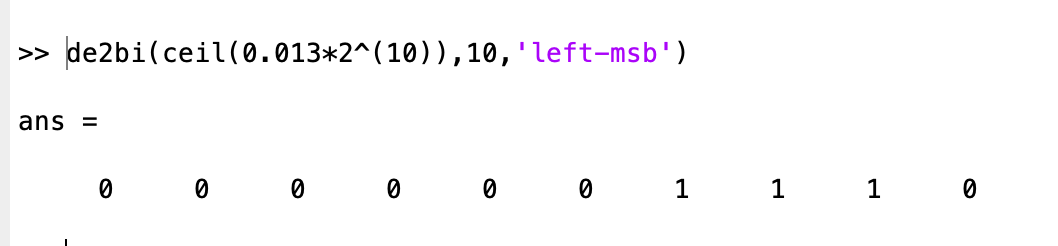 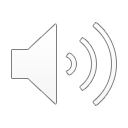 10 bit precision
What about equal probability boxes?
Digitize, but with constant probability
in each bin (ie, unequal width)
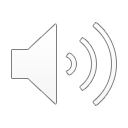 ADCs
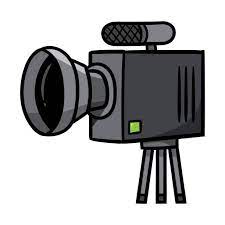 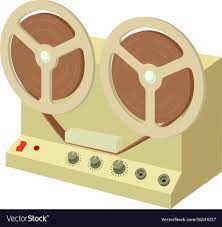 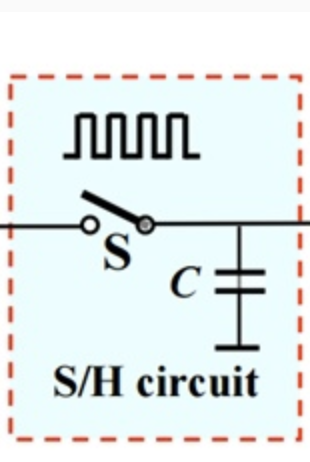 Sample and Hold
Quantize and Encode
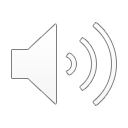 Sample and Hold
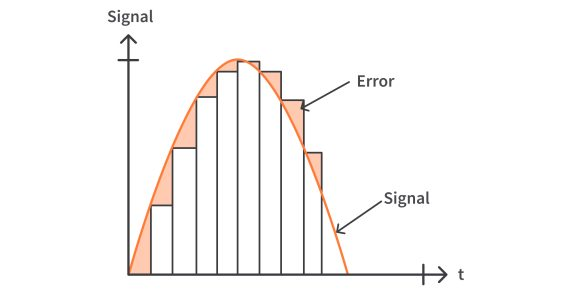 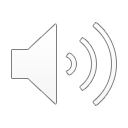 3-bit Flash ADC
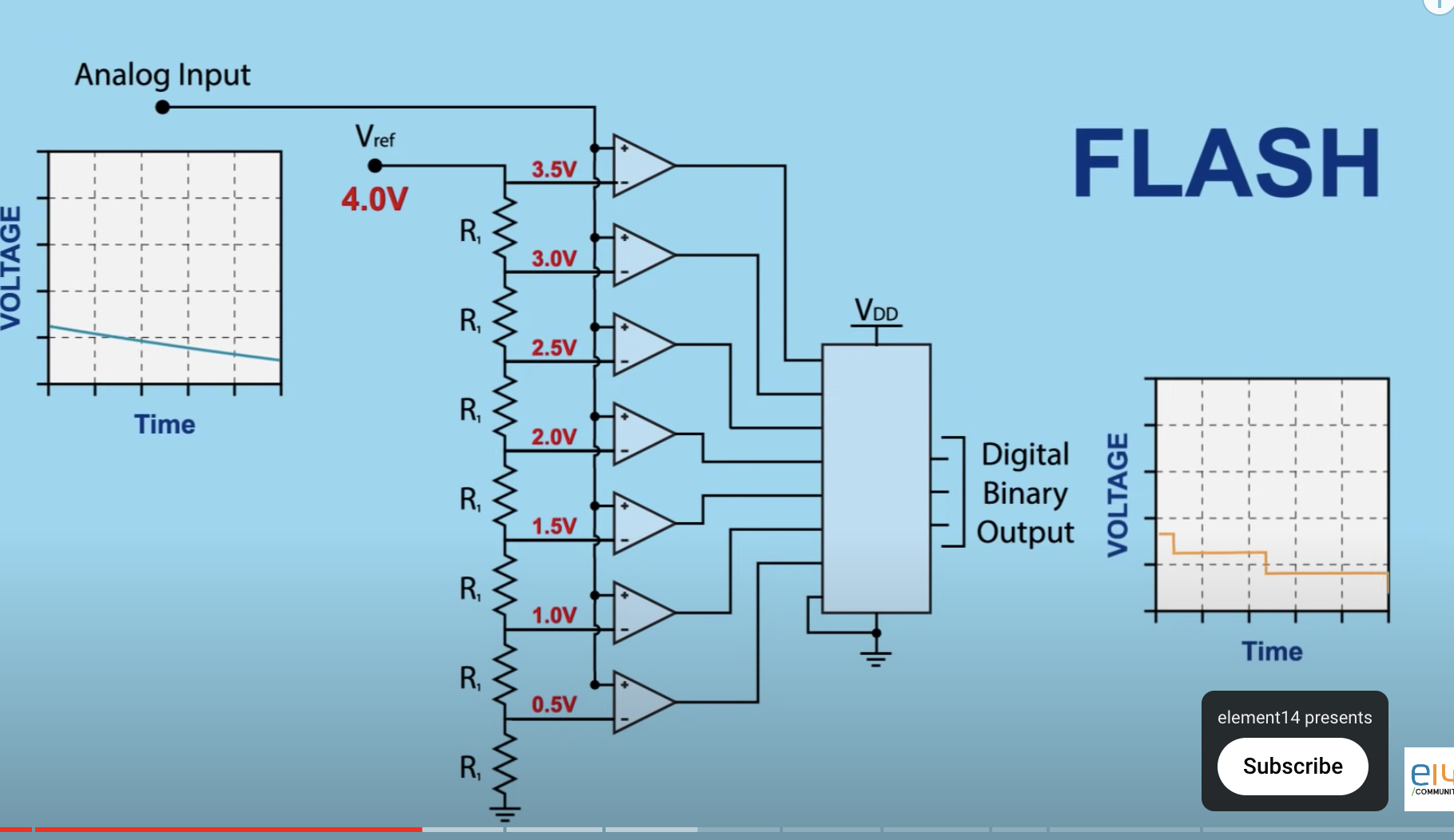 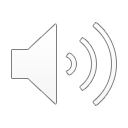 82
https://www.youtube.com/watch?v=g4BvbAKNQ90
Time Sampling
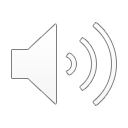 Frequency domain
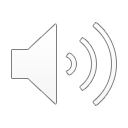 Nyquist Sampling Theorem

If we Fourier transform f(w) and capture all frequencies 
w > n correctly,  then a sampling time t = 2p/2n should suffice
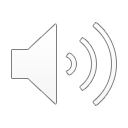 Sampling time needed
Nyquist Sampling Theorem

If we Fourier transform f(w) and capture all frequencies 
w > n correctly,  then a sampling time t = 2p/2n should suffice
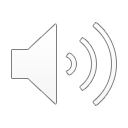 Sampling below Nyquist frequency: Aliasing
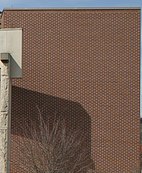 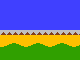 Wagon Wheel Effect
Moire pattern
32KHz sampling (must be > twice max freq)
Signals above 16KHz will cause aliasing during DAC/sampling
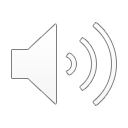 To summarize
Memory units can be error-corrected with parity bits. These can be 
     made efficient with Hamming coding, which approaches the Shannon limit
     of efficiency for small error rates. 

 The Shannon limit sets the upper bound on efficiency equal to 1 minus 
     the information entropy

Error distributions follow Gaussian statistics 

Biology does error corrections using codon degeneracy, and employing various fixers (nuclease for spotting, polymerase for correcting, ligase for sealing etc).

Huffman Trees (Fax/Modems) and Lempel-Ziv coding (TIFF/ZIP) allow lossless
    data compression by assigning strings according to frequency or novelty. 

Analog errors in ADC come from quantization (comparator quality) and sampling
    (Nyquist theorem) and can show up as aliasing etc.
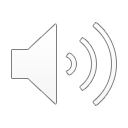 88
Next Lecture
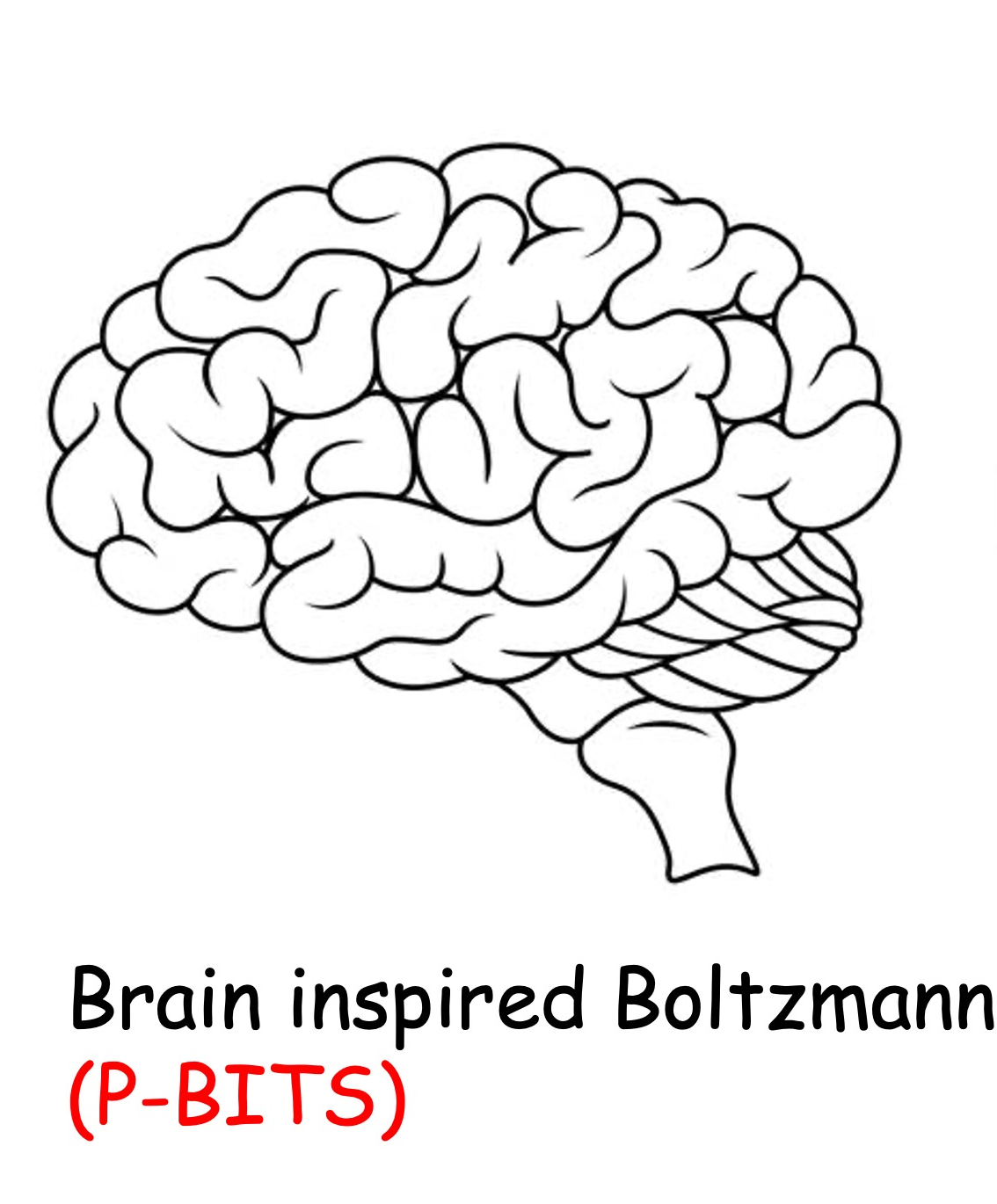 Can we compute anything?
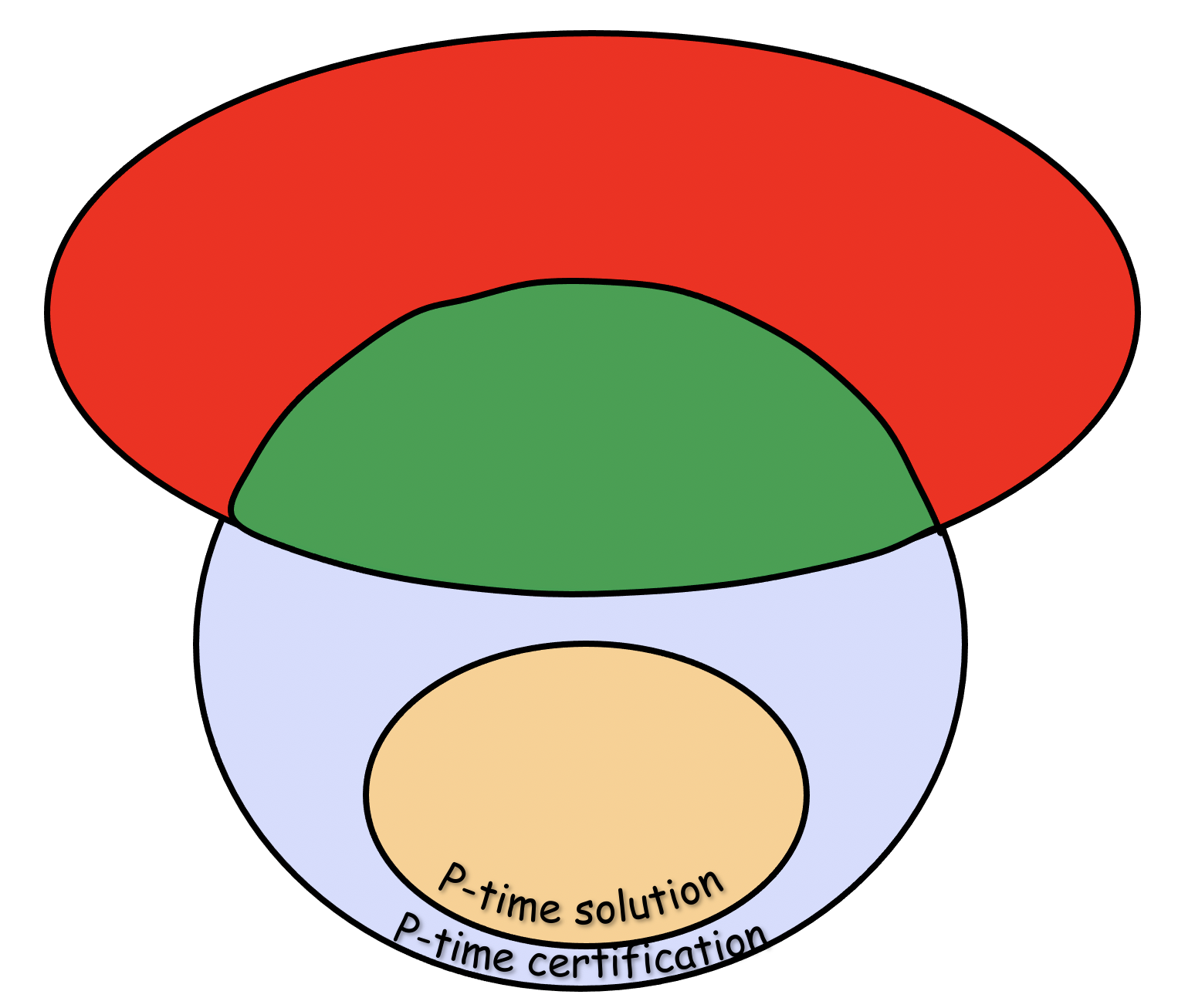 Turing Machine
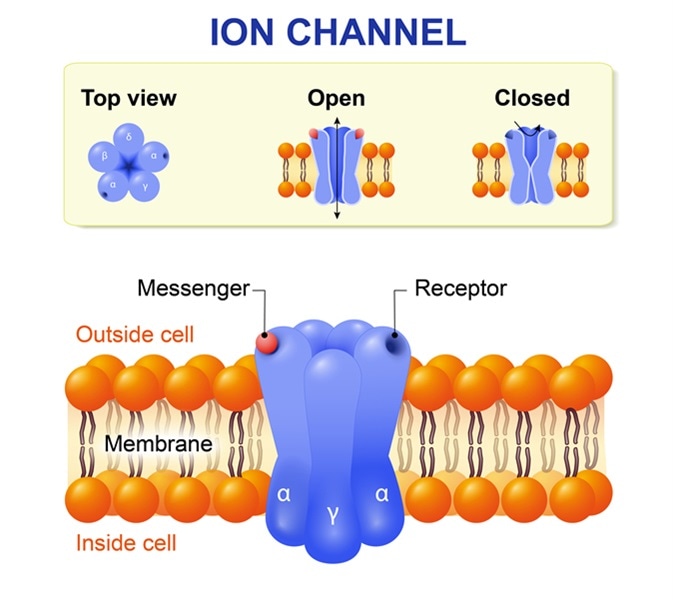 Computational Complexity
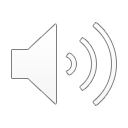 Ion Channels
89